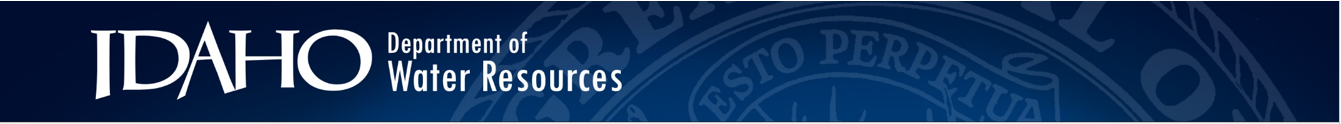 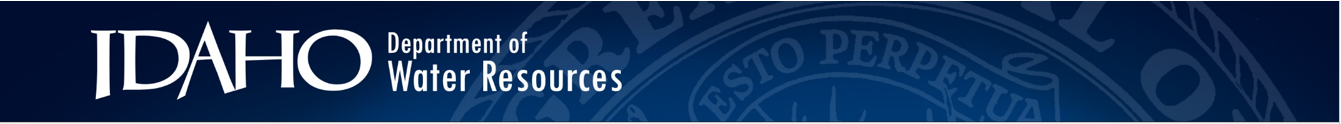 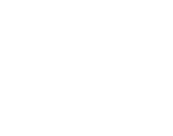 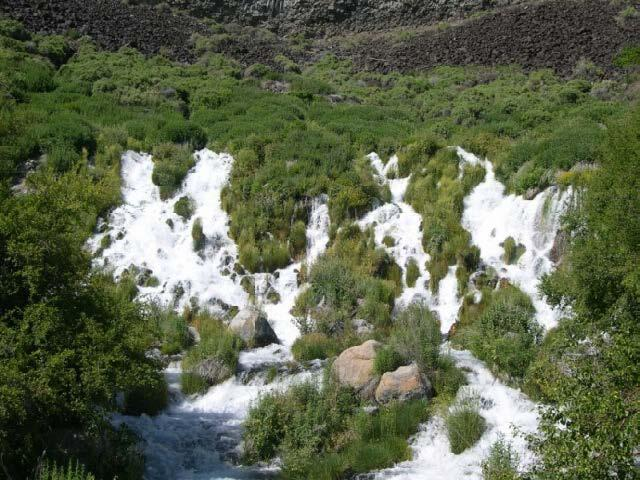 Idahoans Have Changed the Trajectory of the ESPA!!
David Hoekema, Ph.D.
Idaho Department of Water Resources
5/8/2025
Photo from USGS: Fork Collins Science Center, November 8, 2016
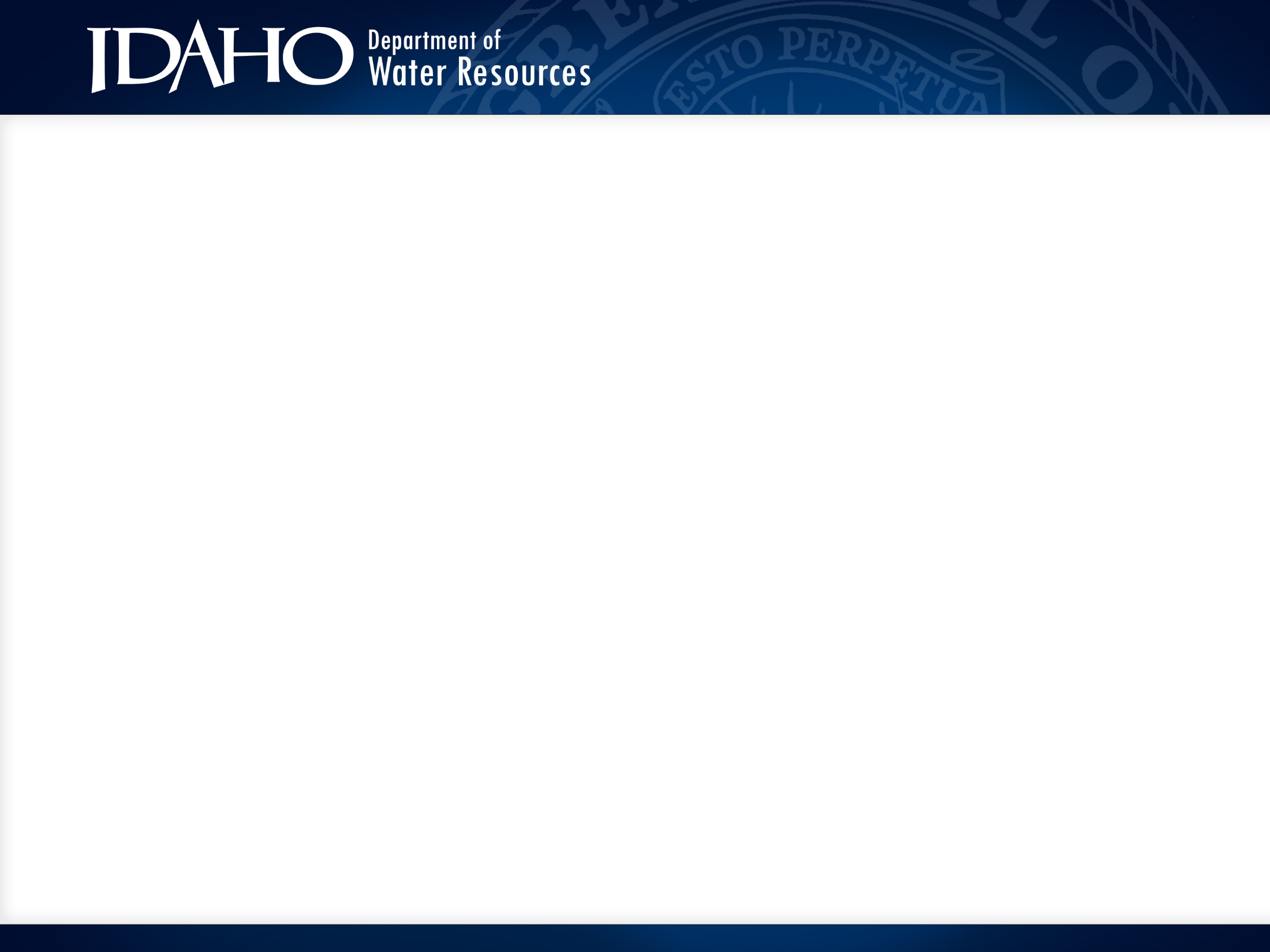 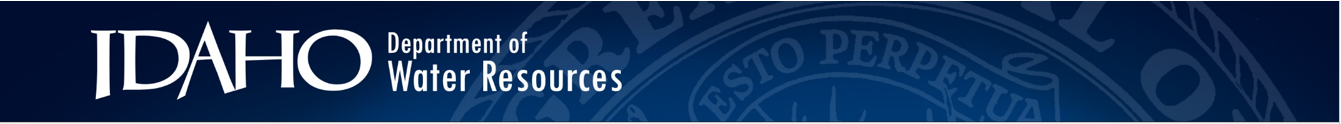 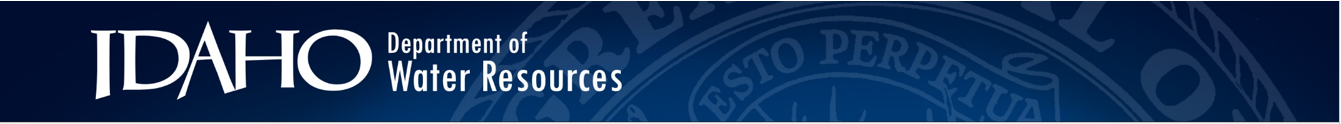 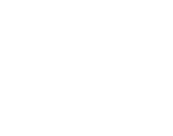 Groundwater and Surface Water Irrig.
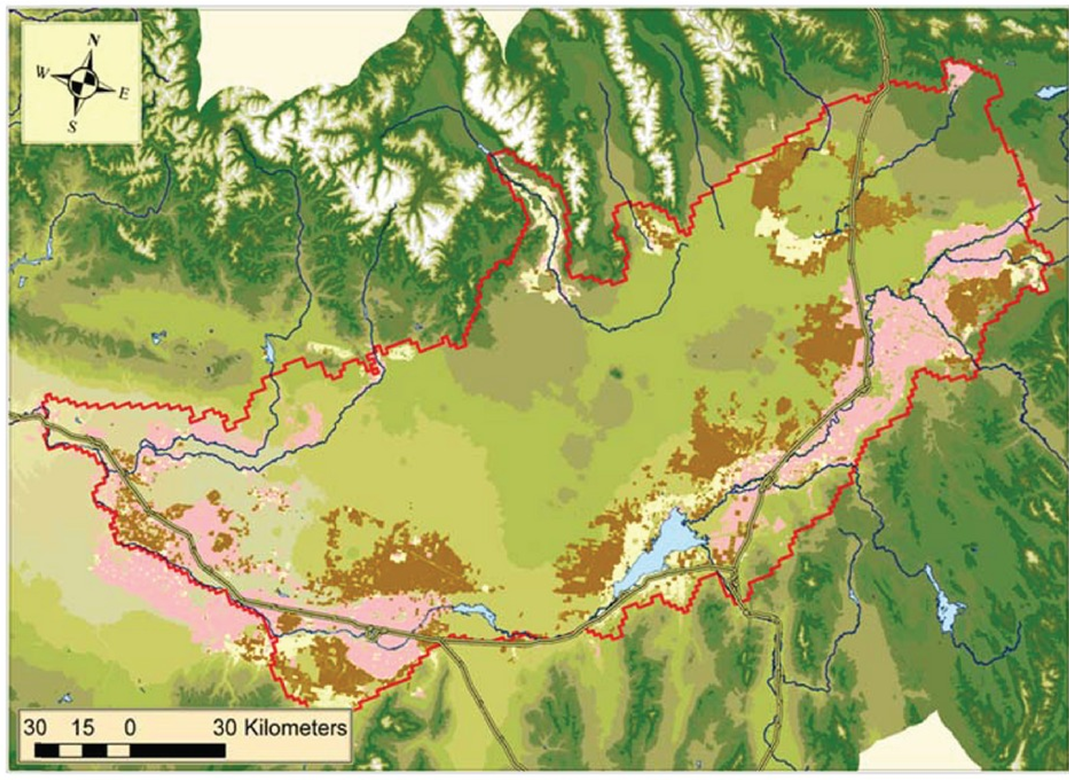 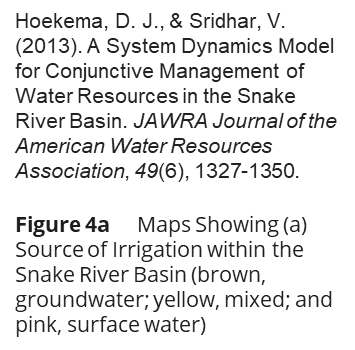 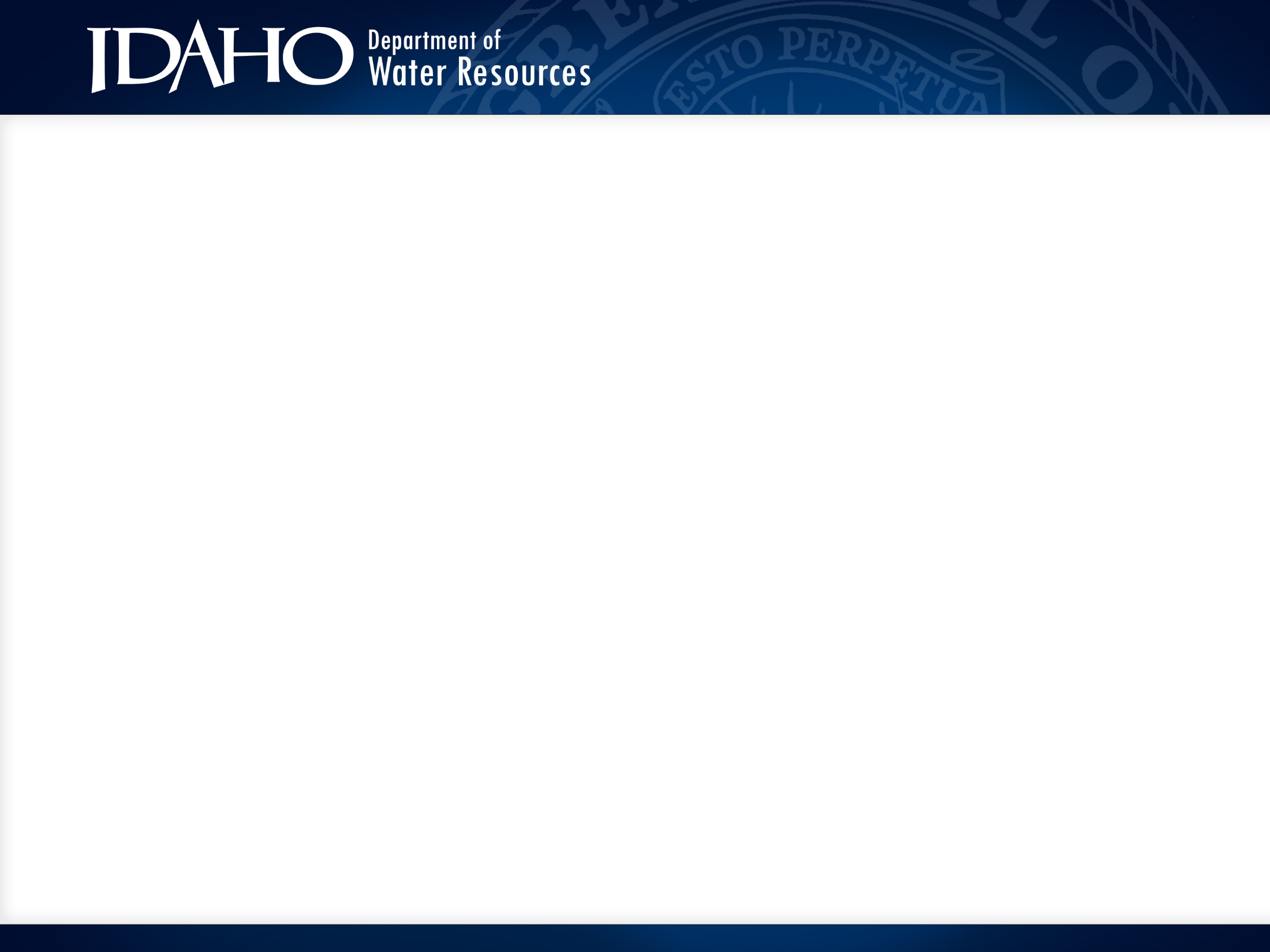 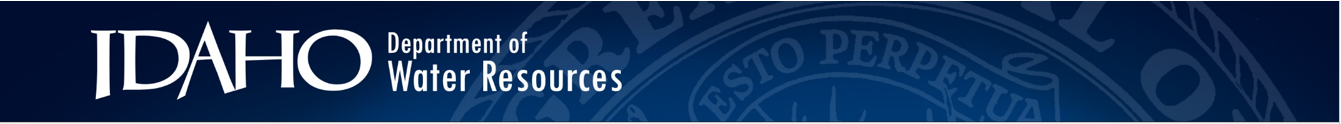 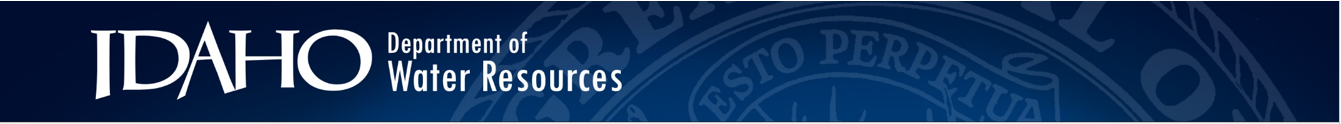 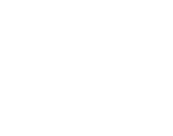 Two Main Aquifer Discharge Locations
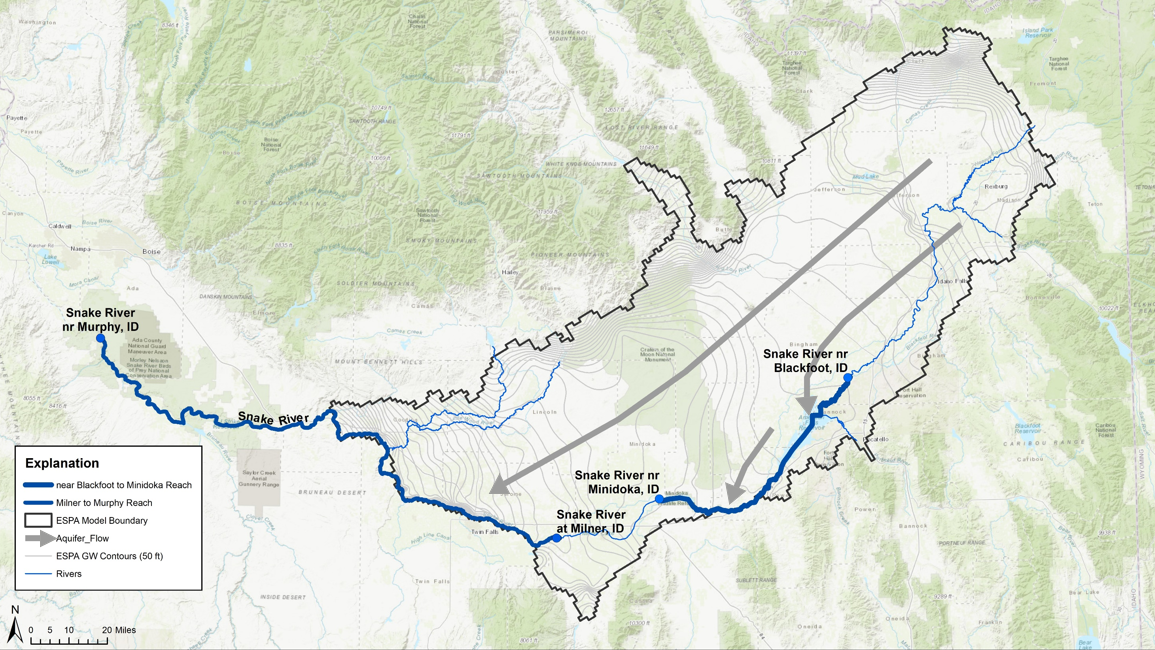 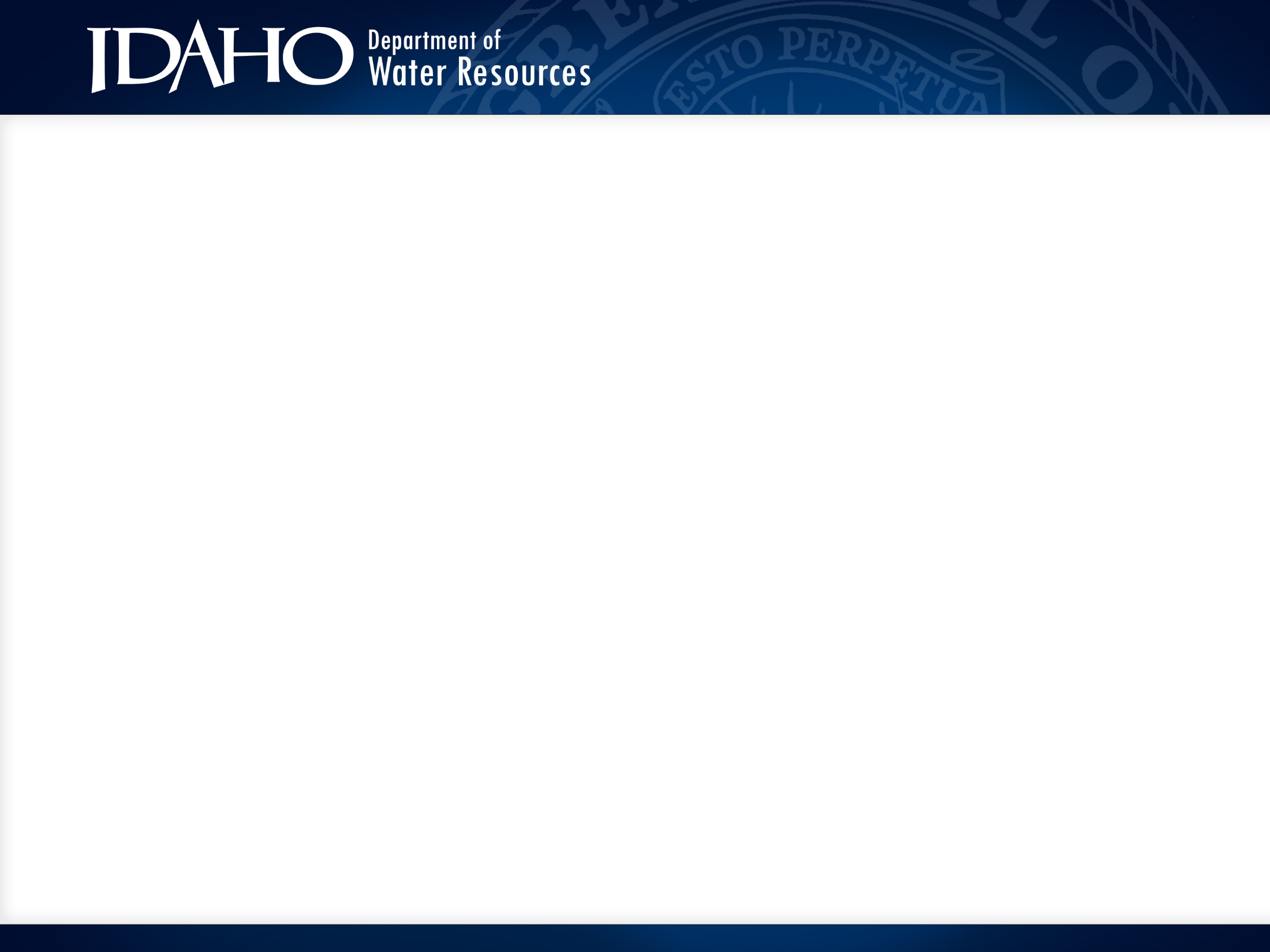 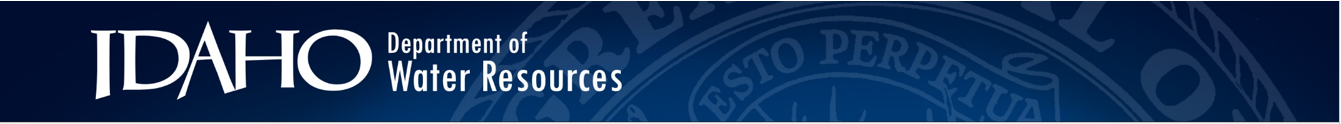 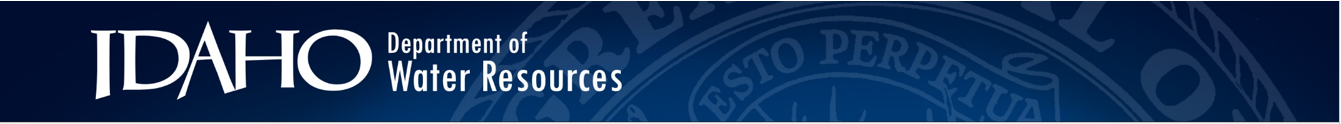 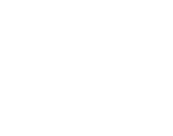 History of the ESPA
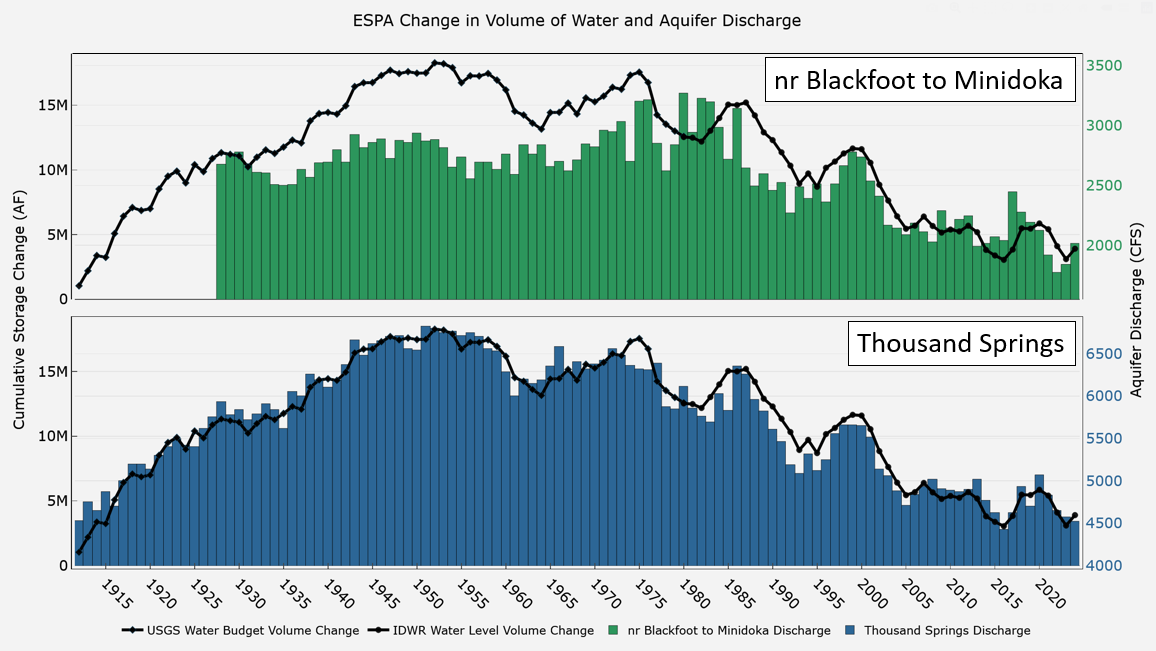 Groundwater Development Period
Surface Water Efficiency Increases
Surface Water Development Period
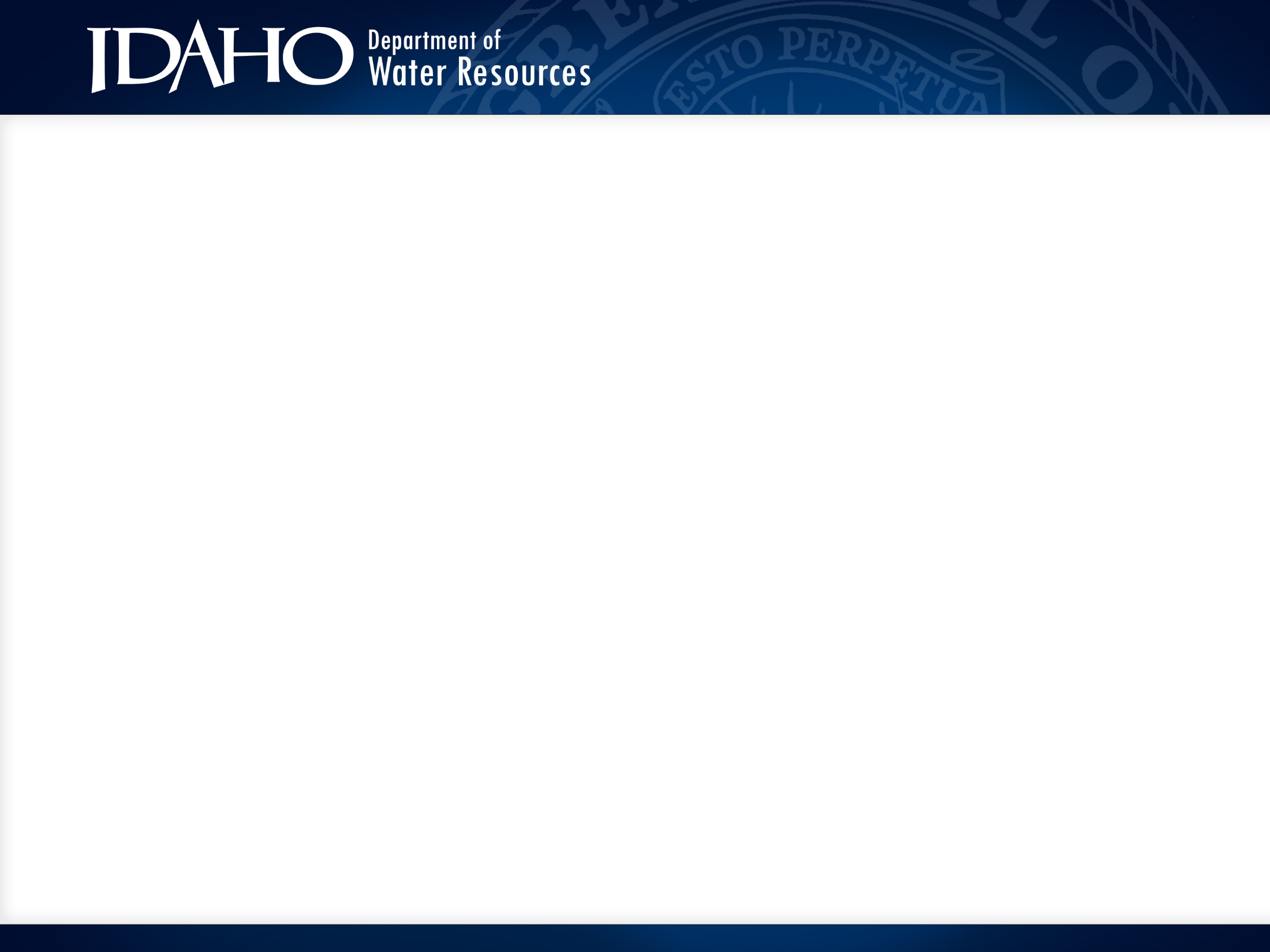 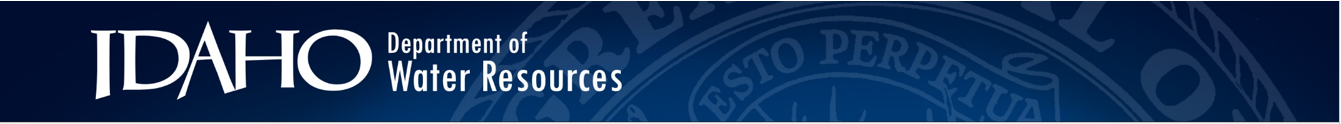 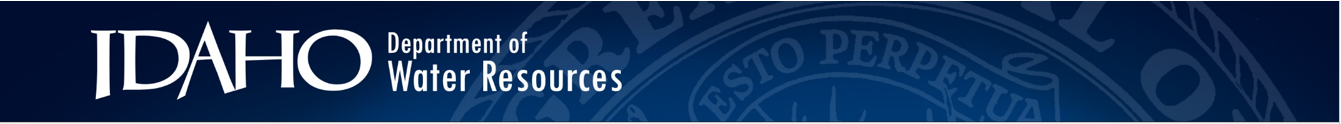 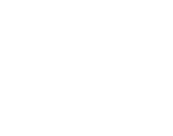 American Falls/Fort Hall Bottoms
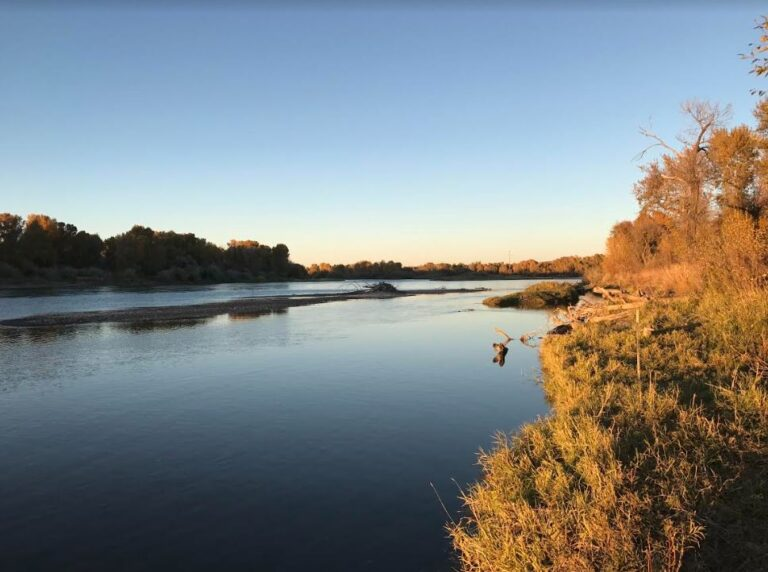 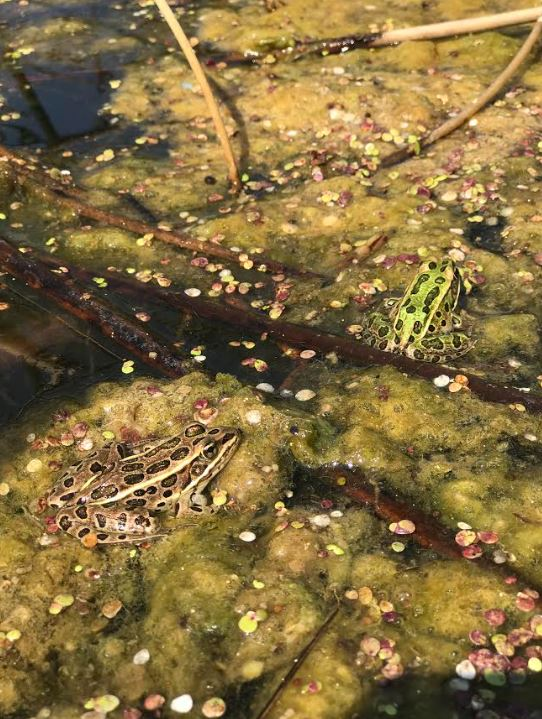 https://idahoconservation.org/blog/stories-of-the-snake-a-precious-resource-since-time-immemorial/
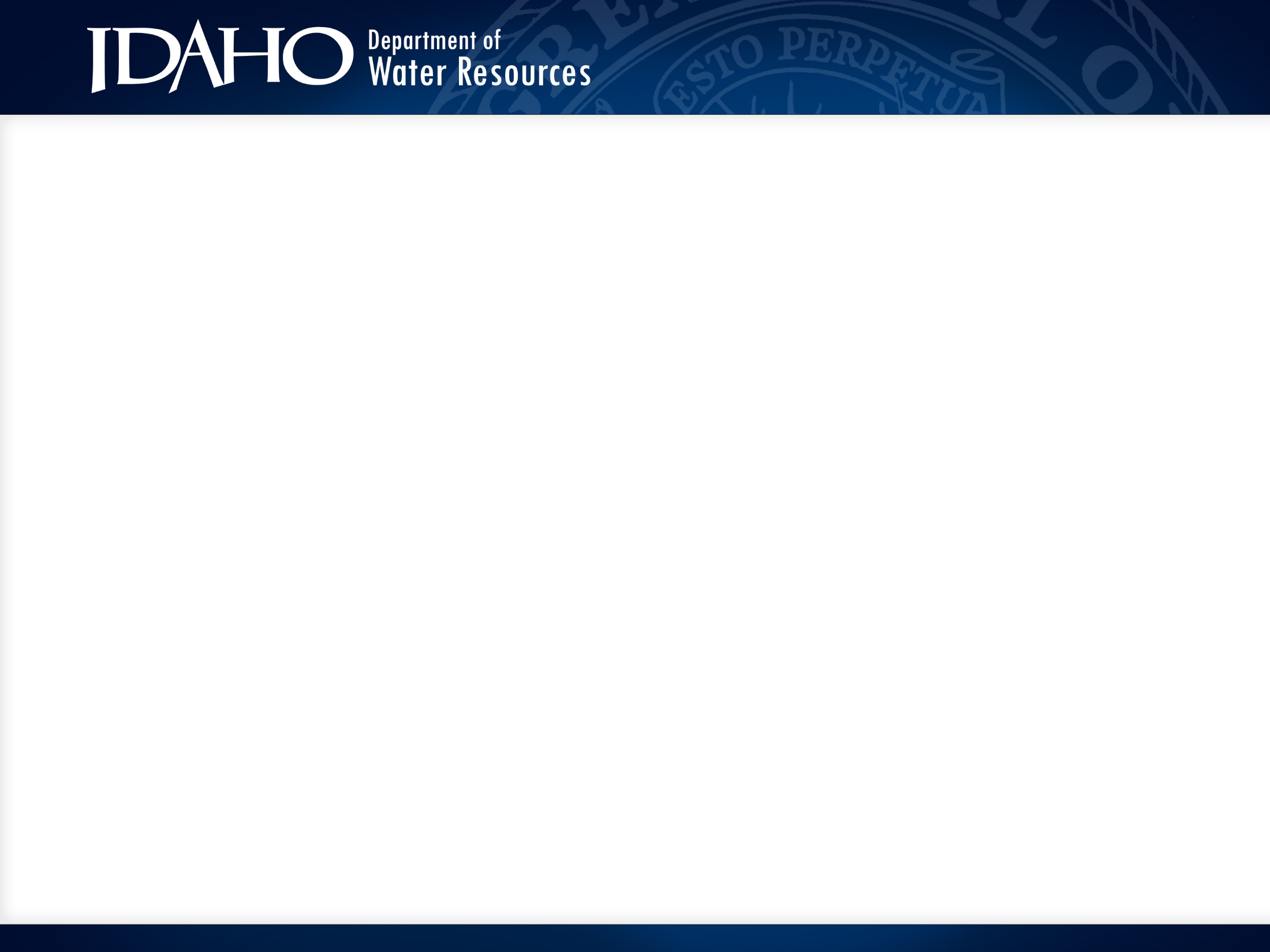 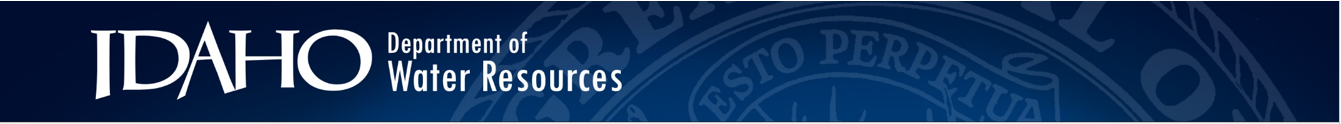 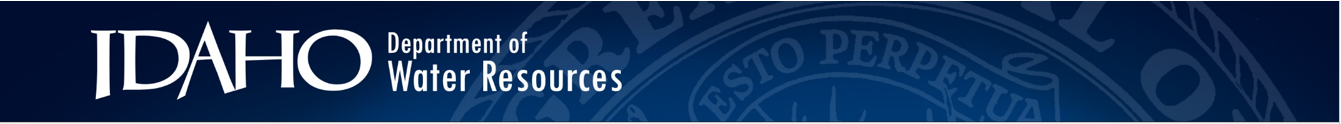 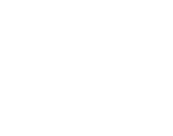 American Falls/Fort Hall Bottoms
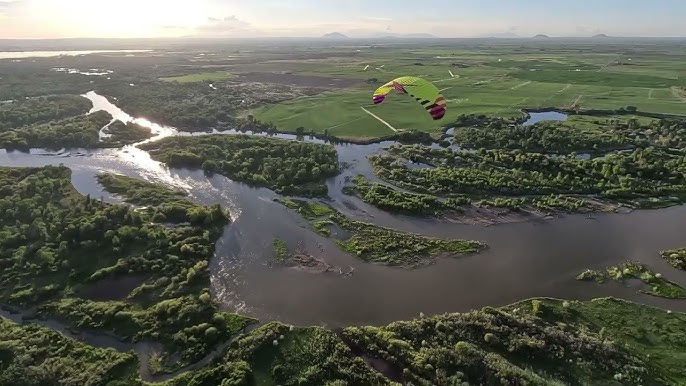 https://idahoconservation.org/blog/stories-of-the-snake-a-precious-resource-since-time-immemorial/
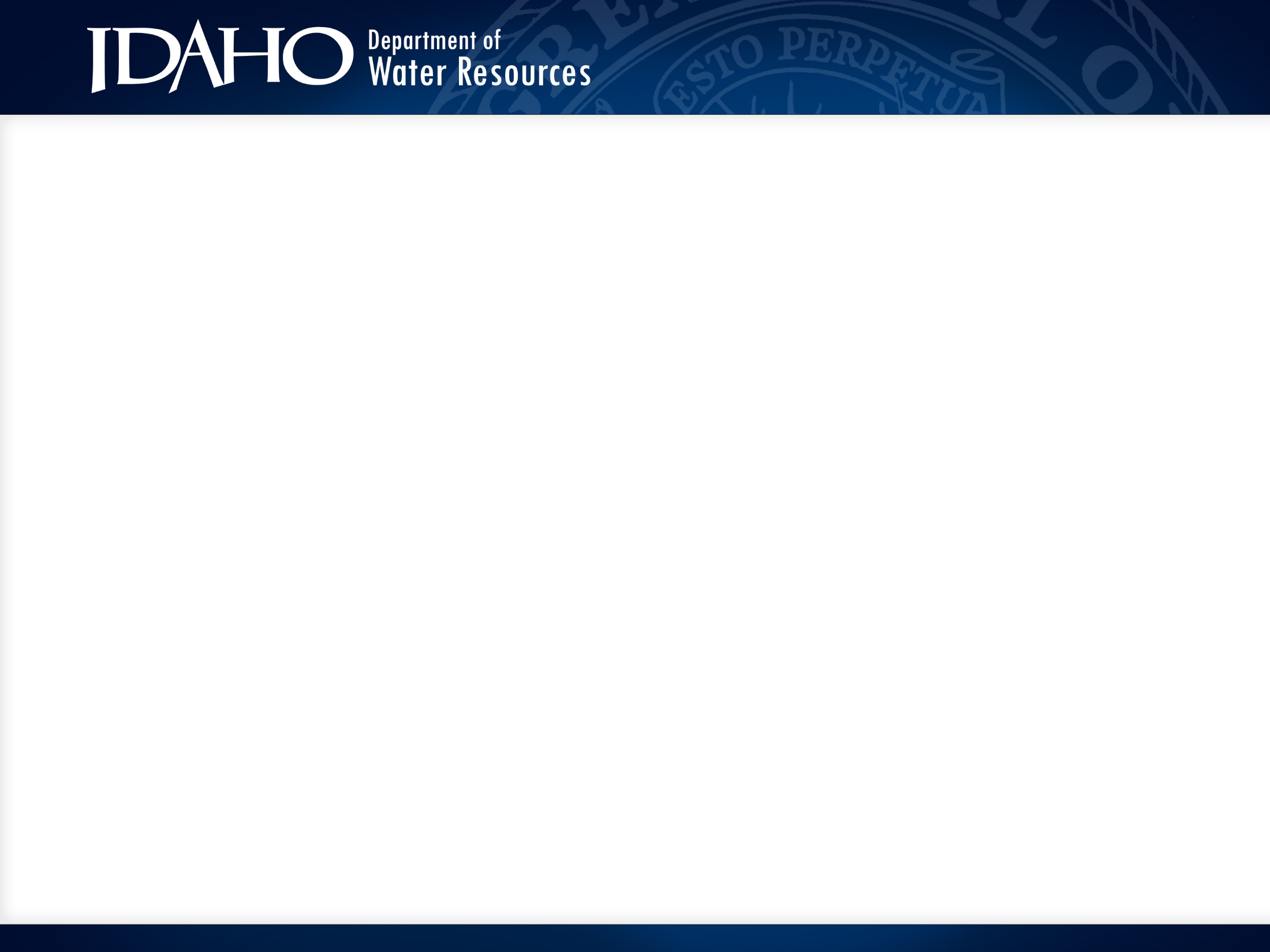 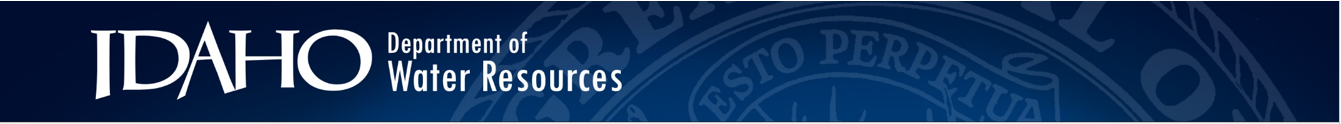 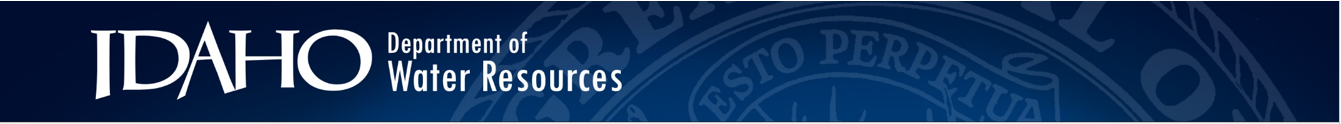 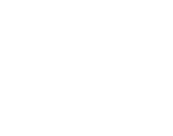 Climate and Aquifer Volume Change
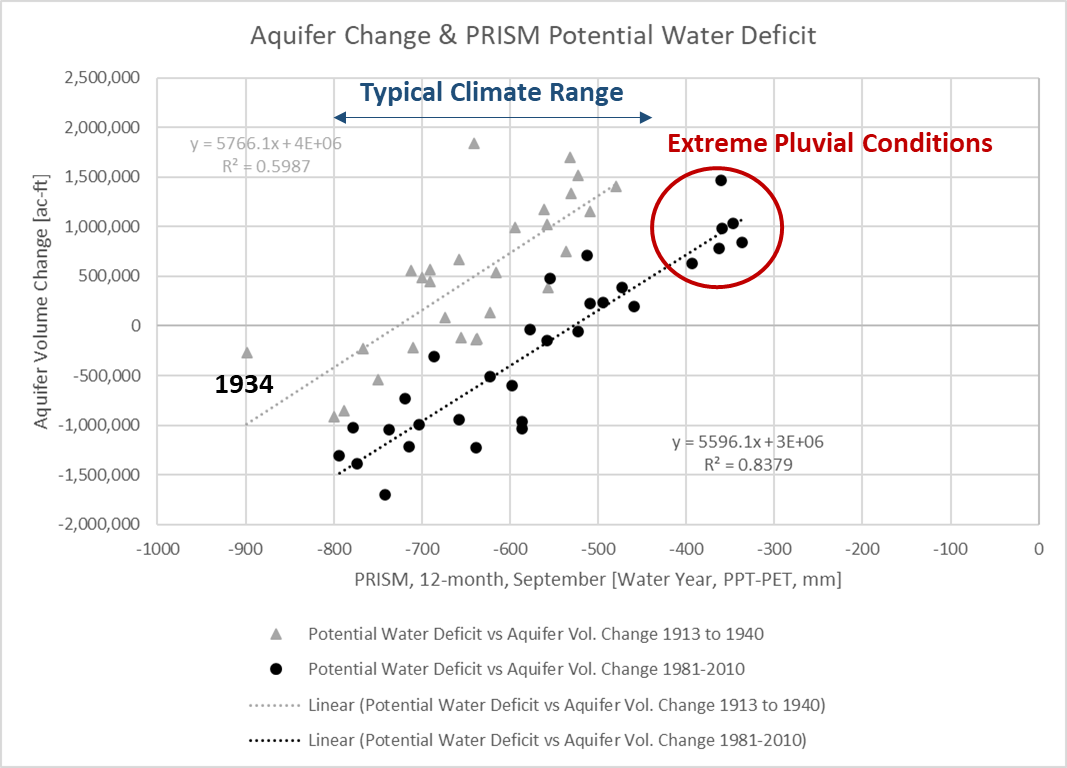 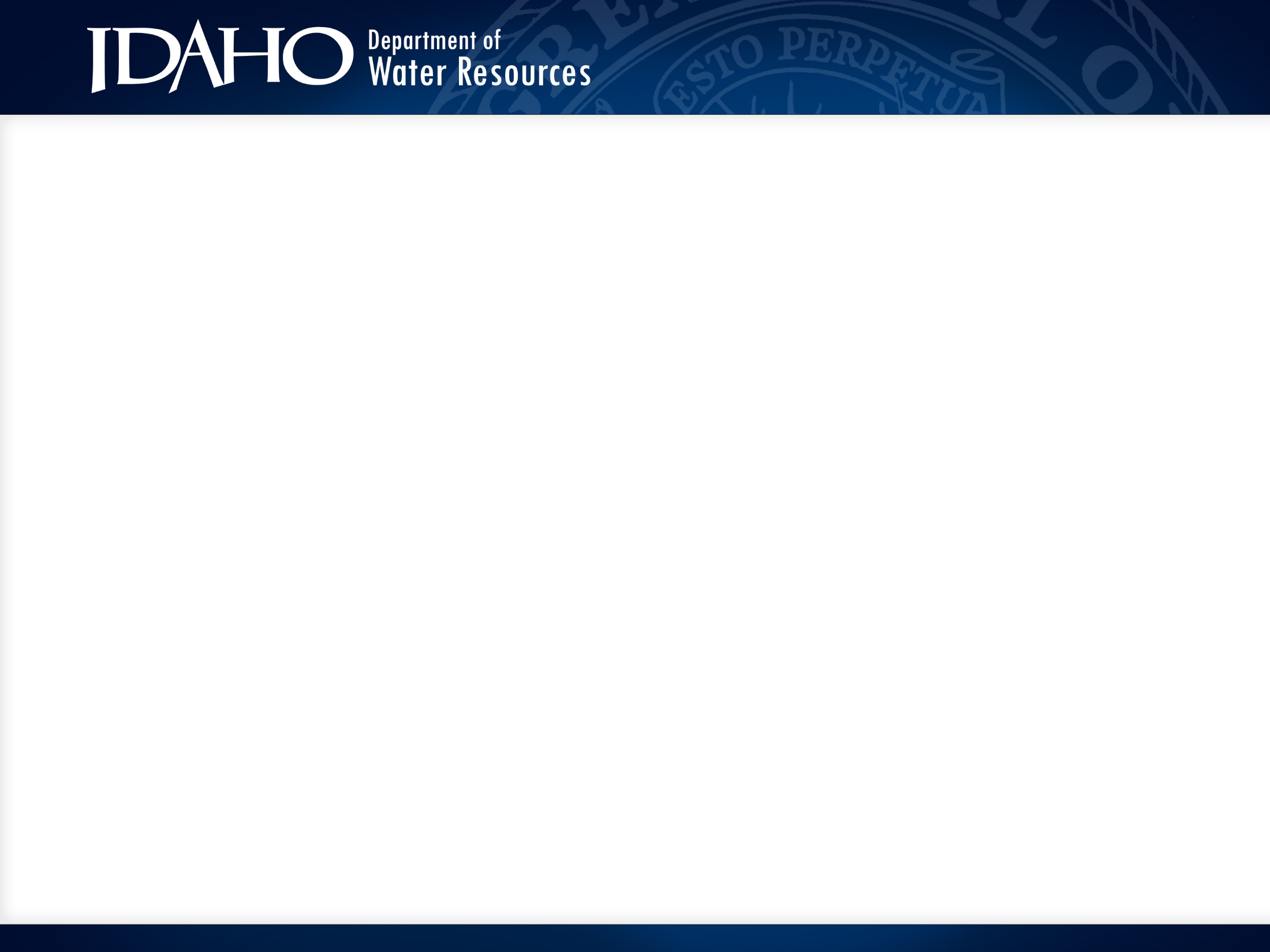 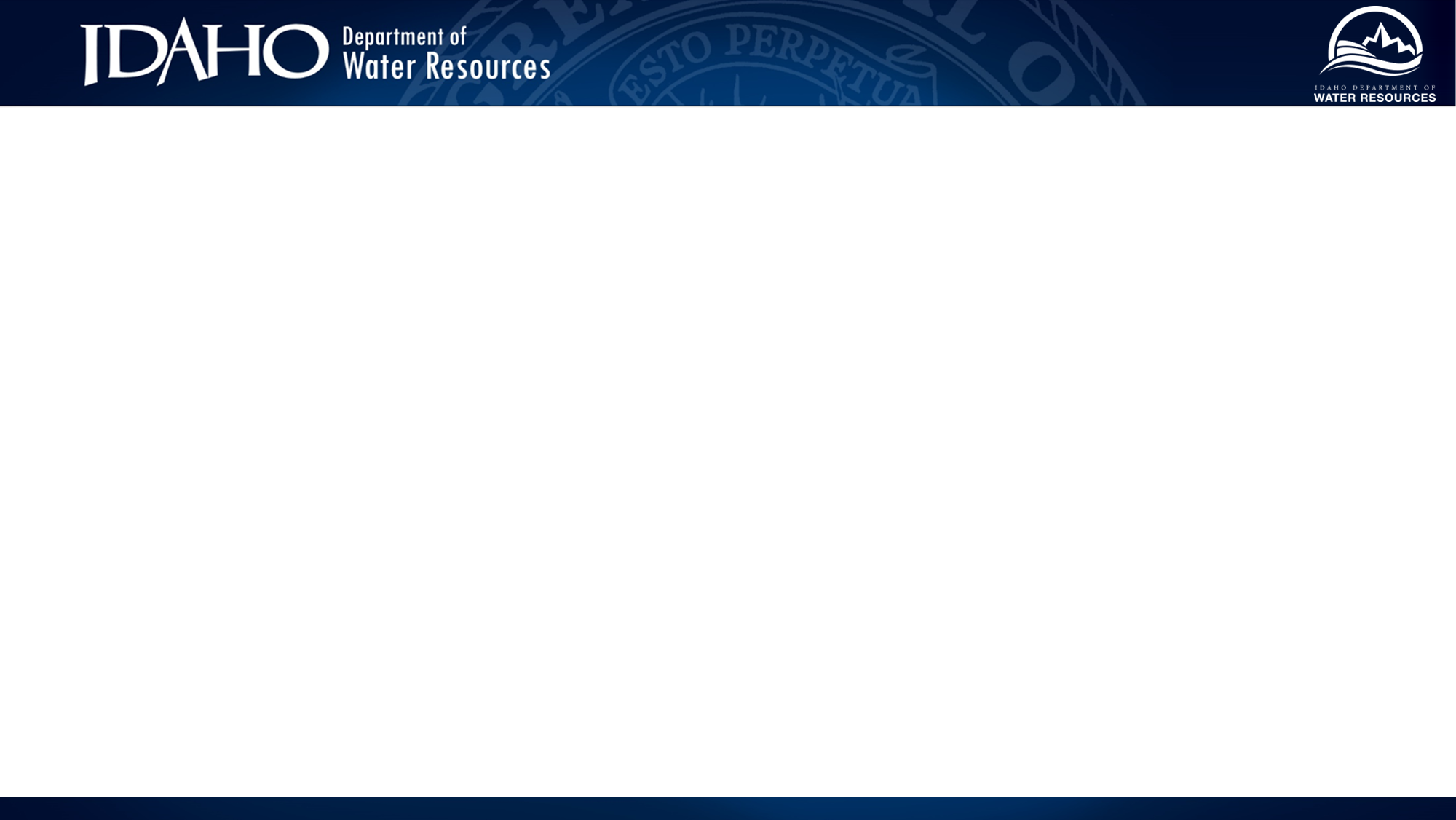 SWC-IGWA 2015 Settlement Agreement
240,000 ac-ft of groundwater pumping cutbacks
250,000 ac-ft of surface water recharge under natural flow rights
Rented Storage delivered to SWC.
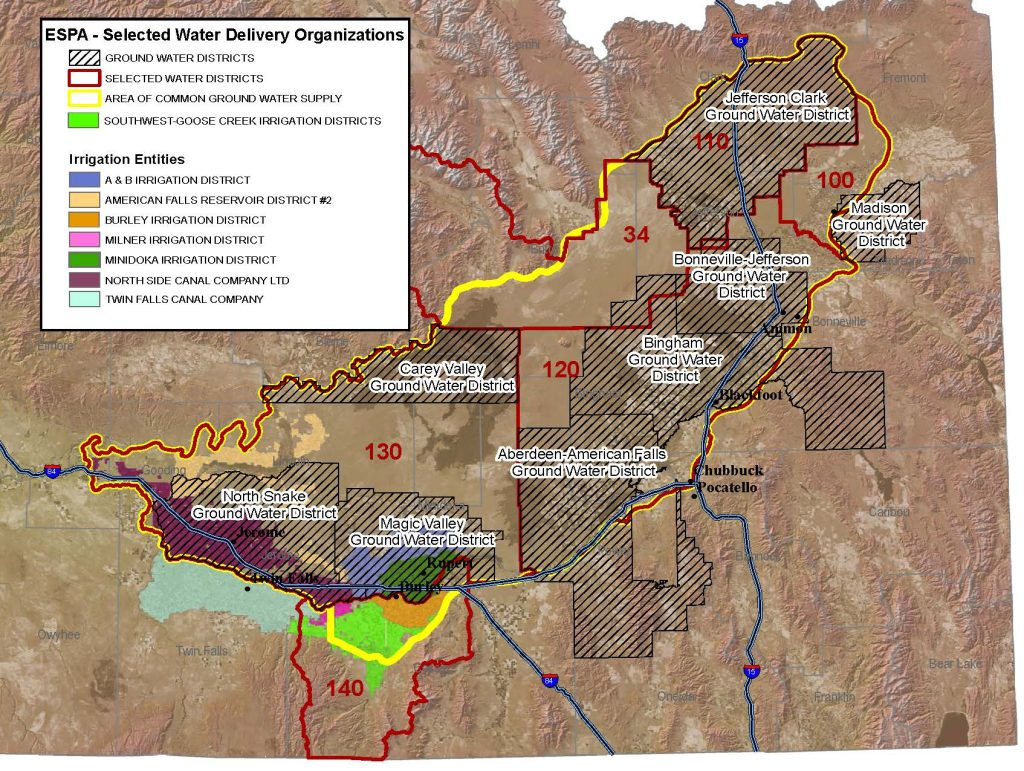 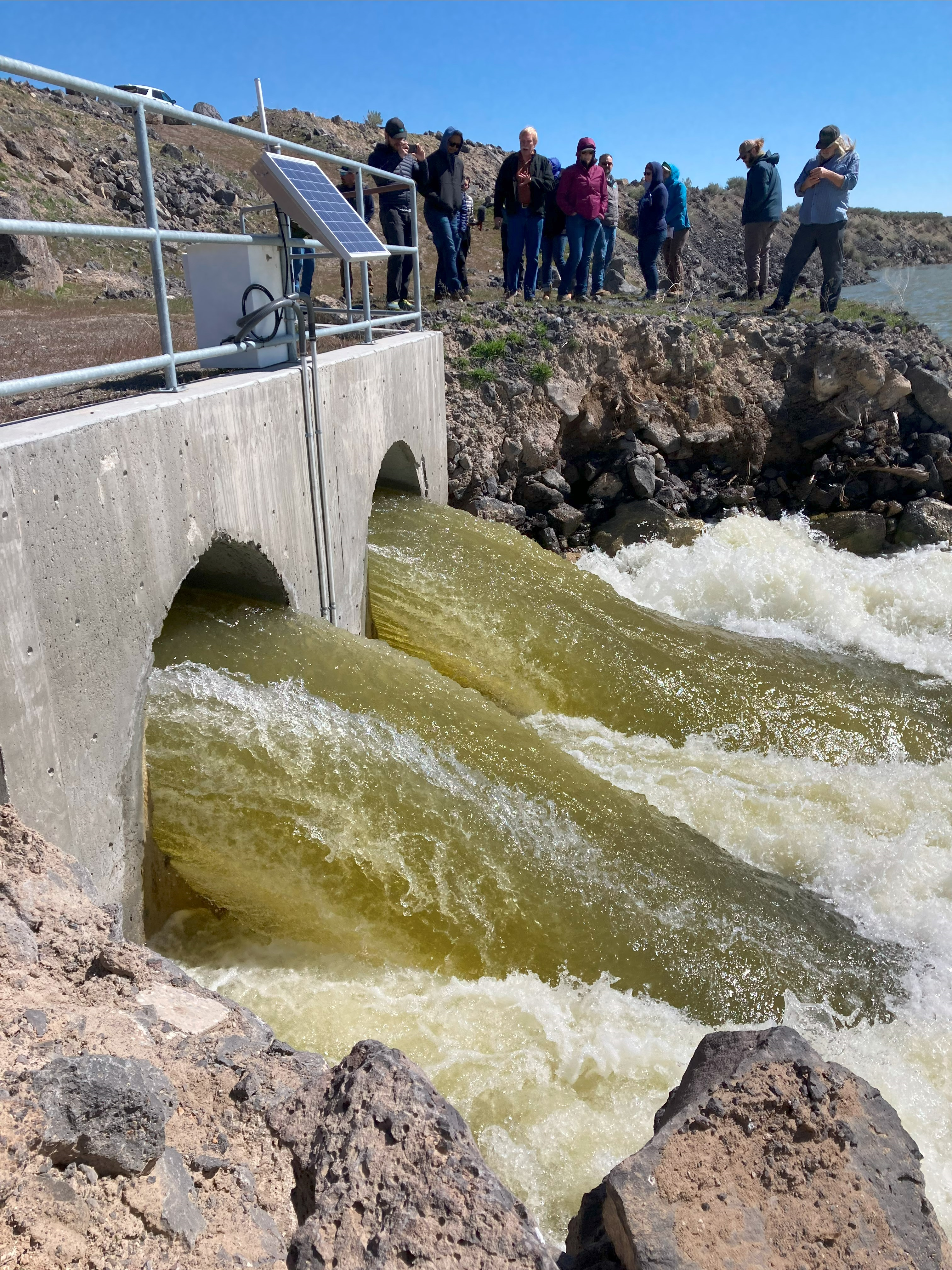 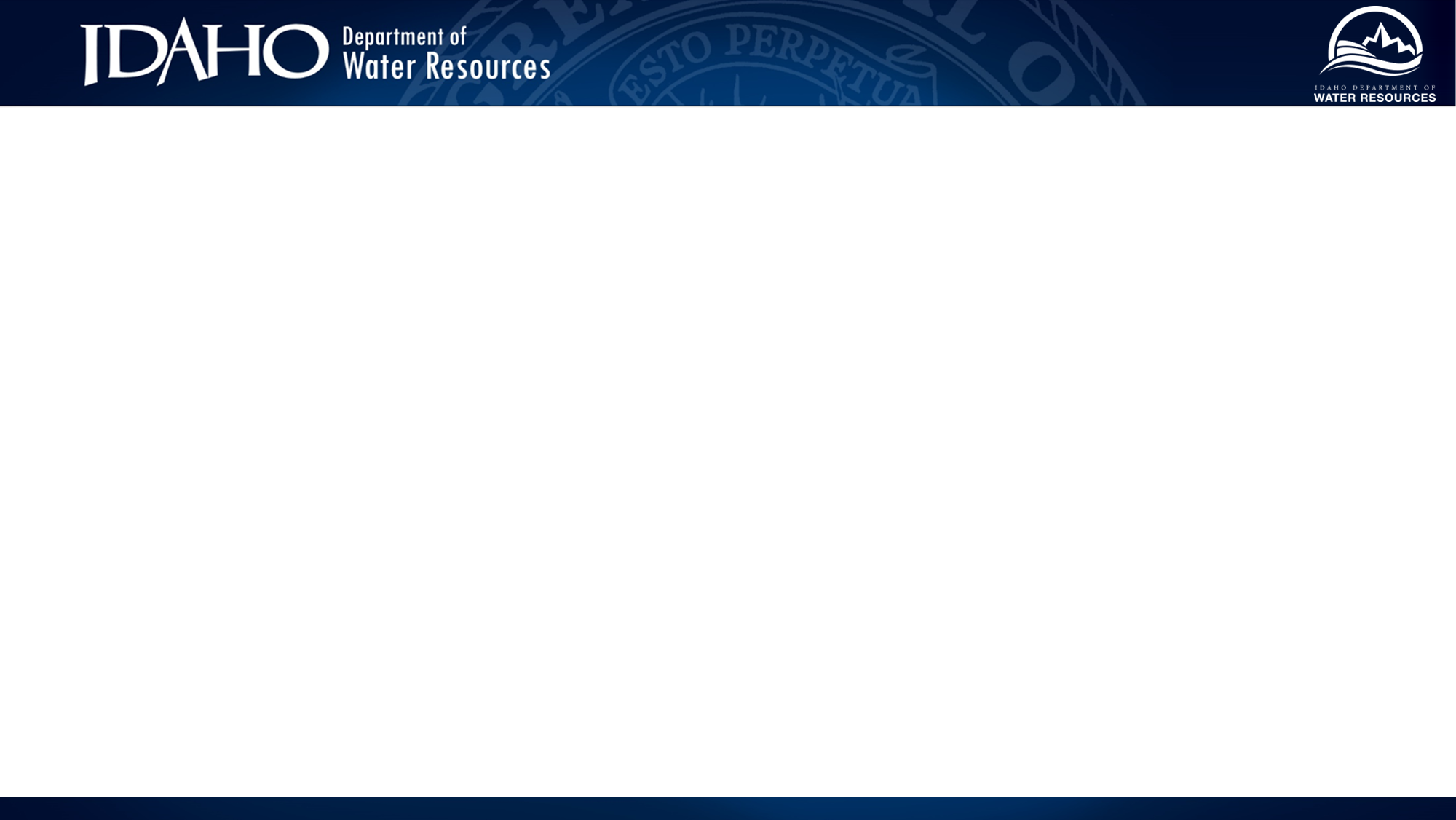 Sentinel Well Index
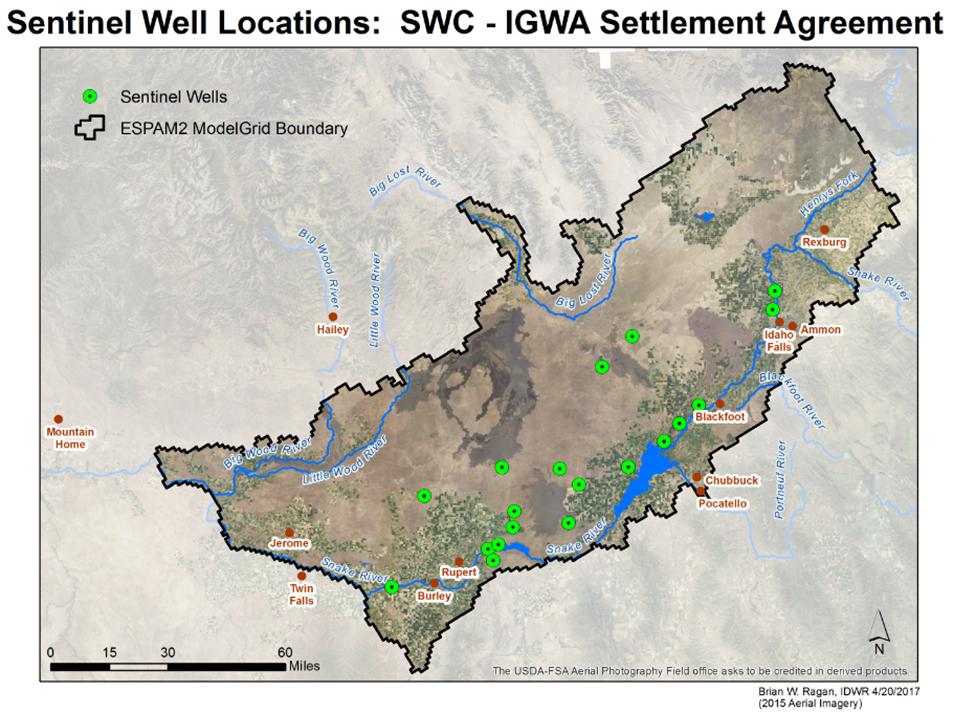 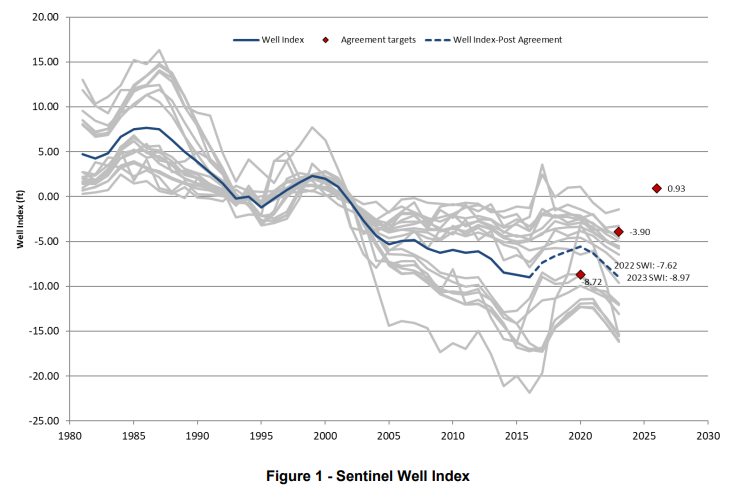 SWC/IGWA Settlement Agreement Mitigation Plain—2022 Breach
Expert Report: Docket No. CM-MP-2016-001  (Colvin et al., 2024)
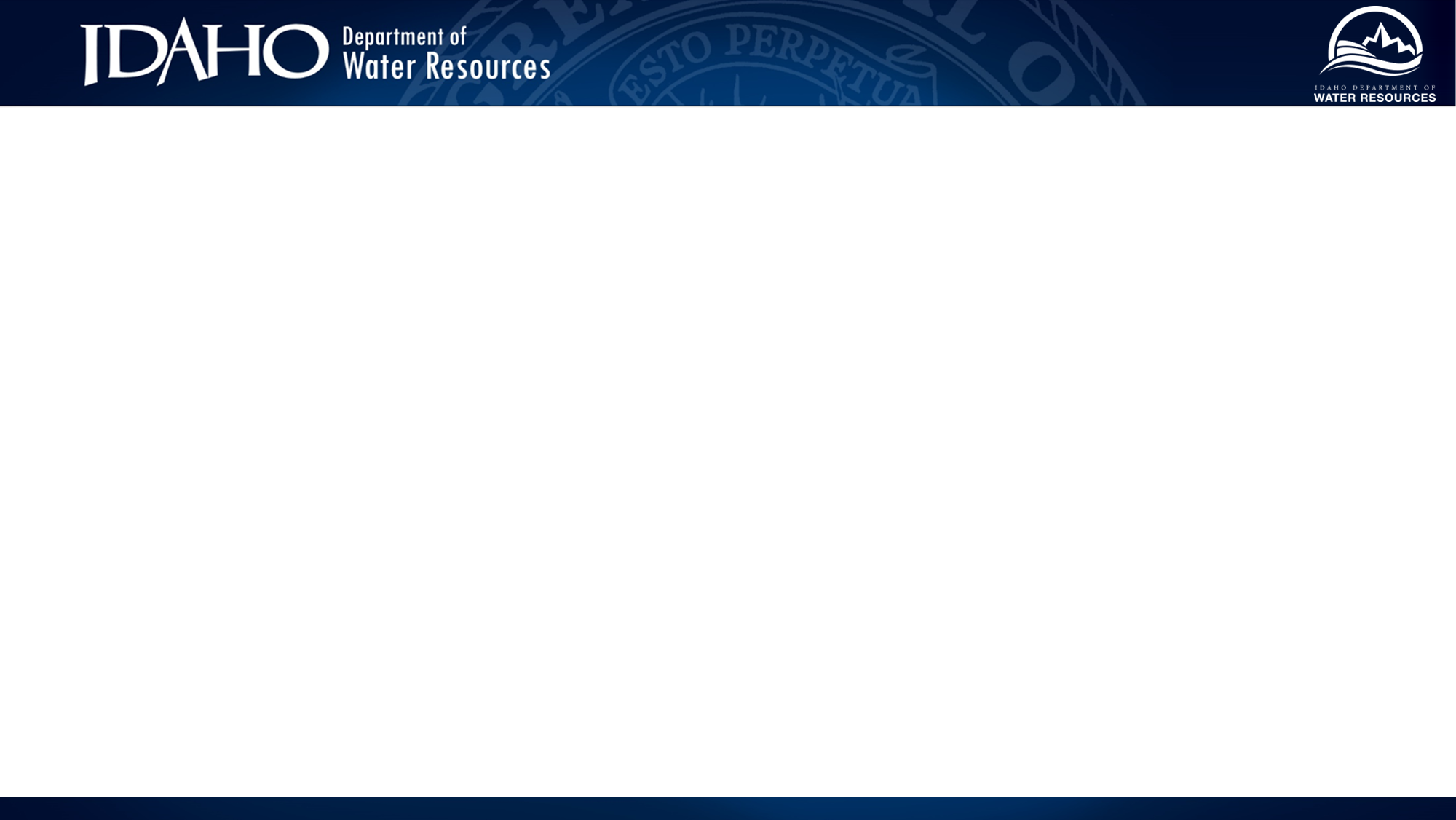 Sentinel Well Index
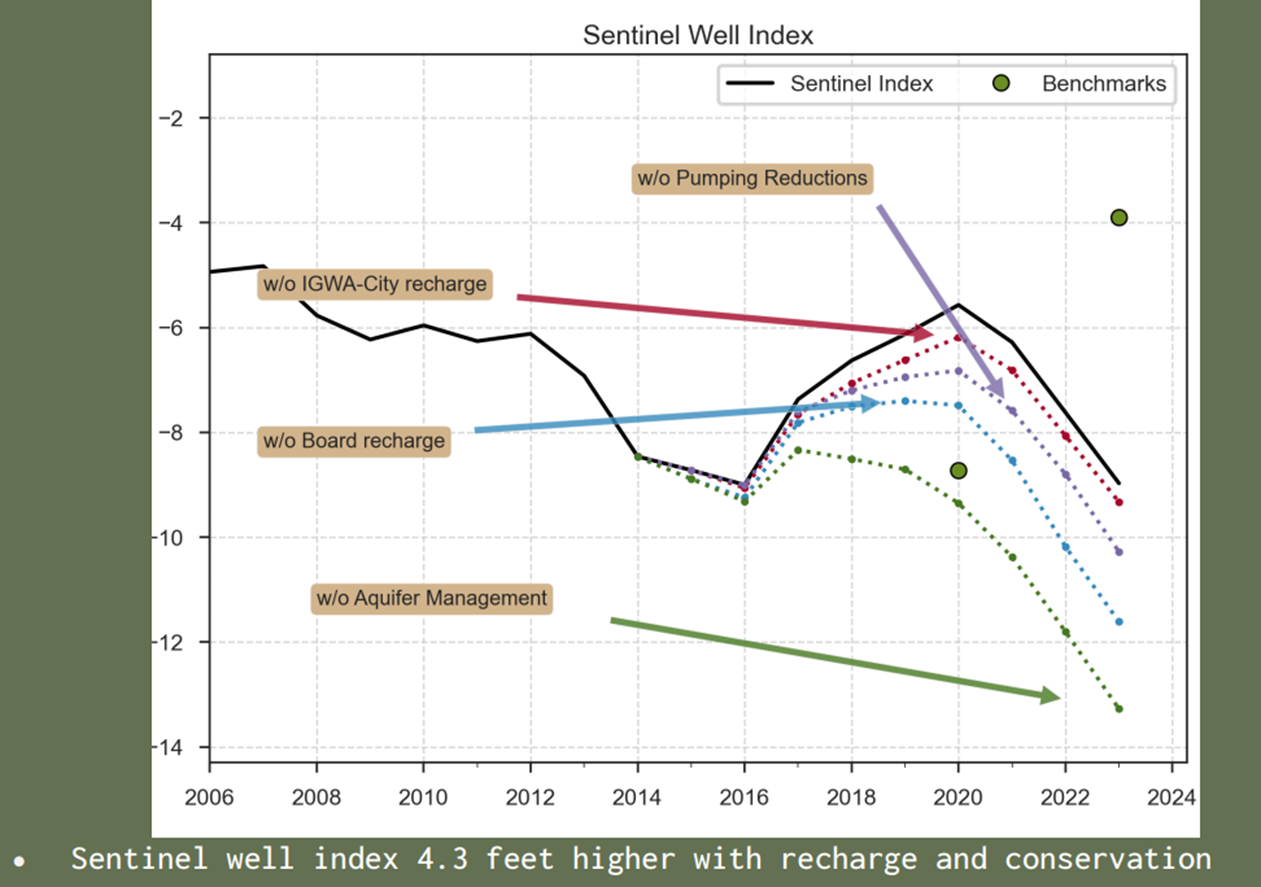 Provided by 
Alex Moody at IDWR
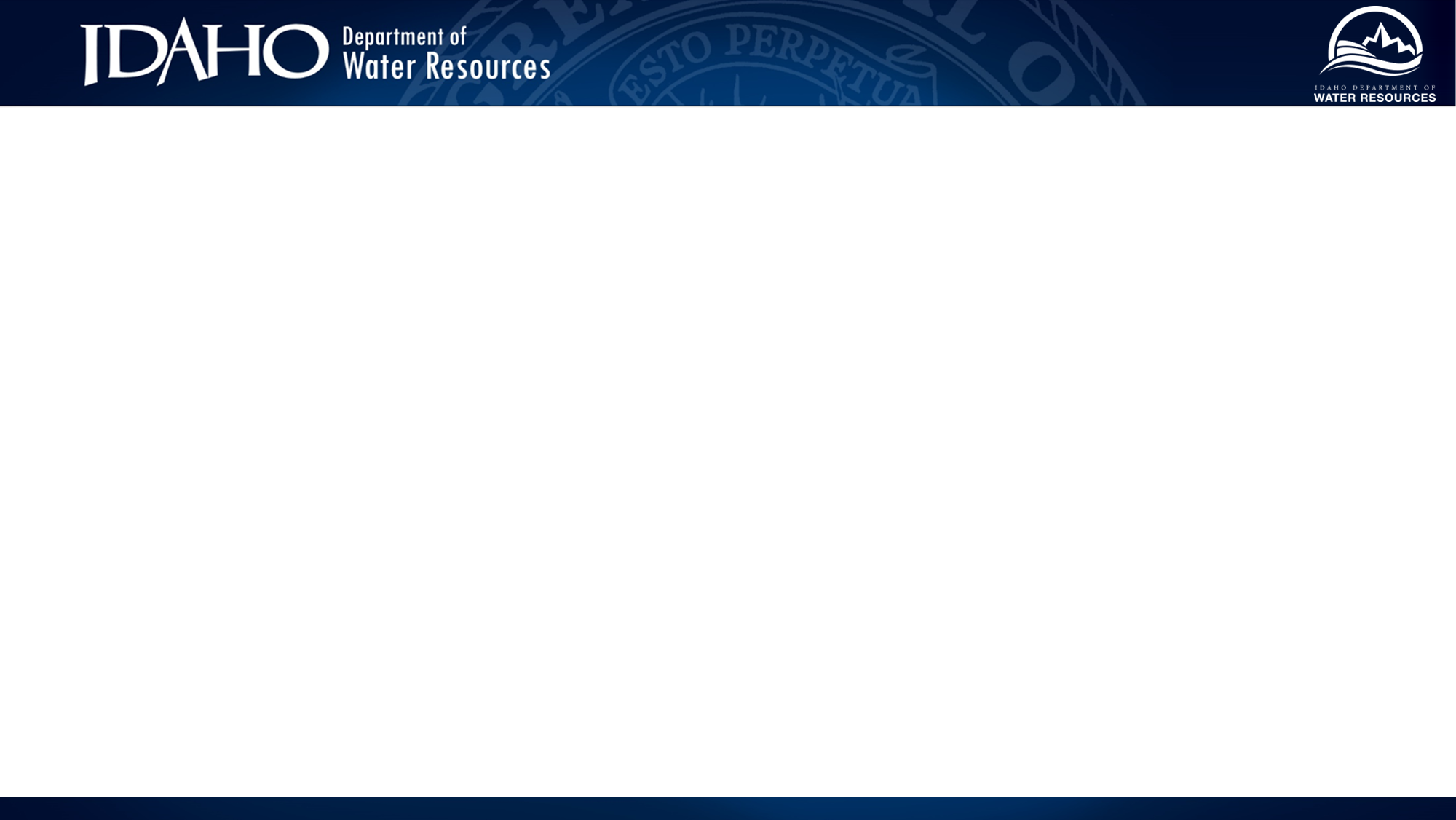 Standardized Precipitation & Evapotranspiration Index (SPEI)Potential Water Deficit: Precipitaton - Evapotranspiration PPT-PET or (ETo or ETr)
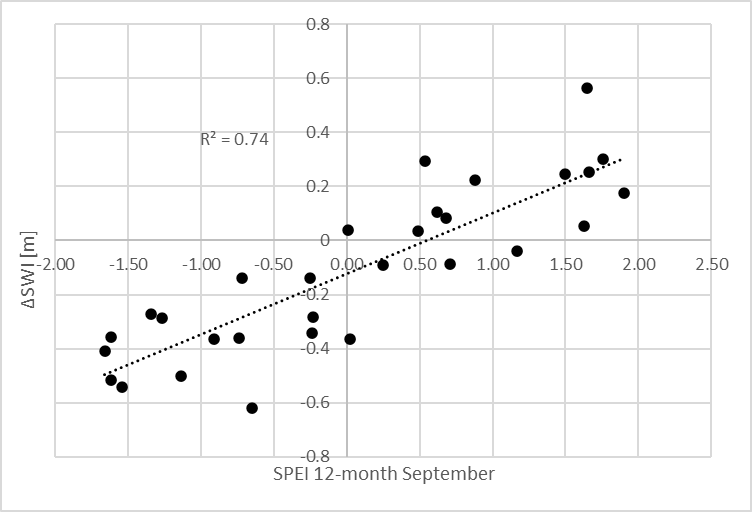 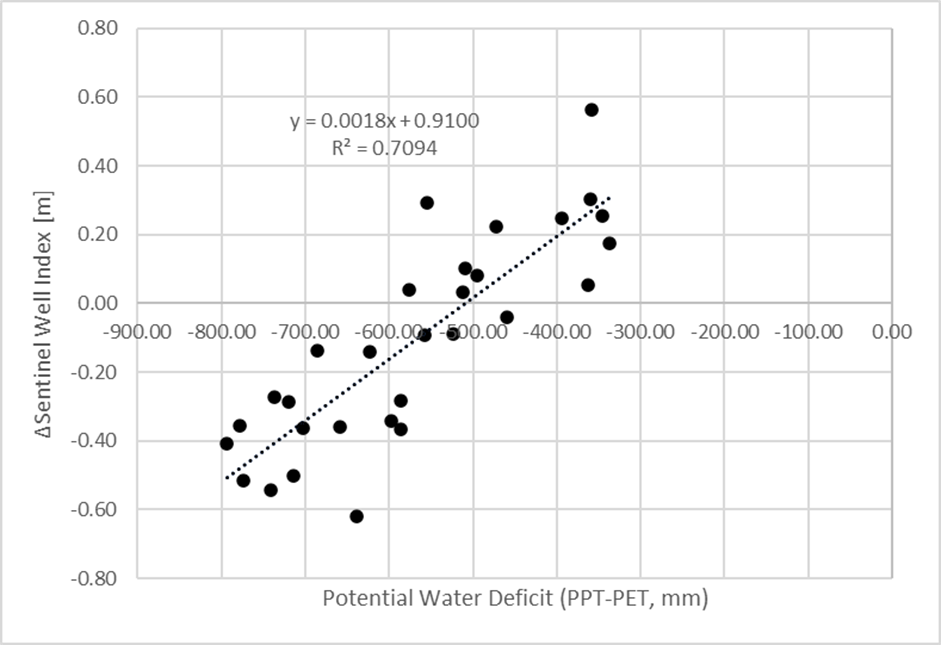 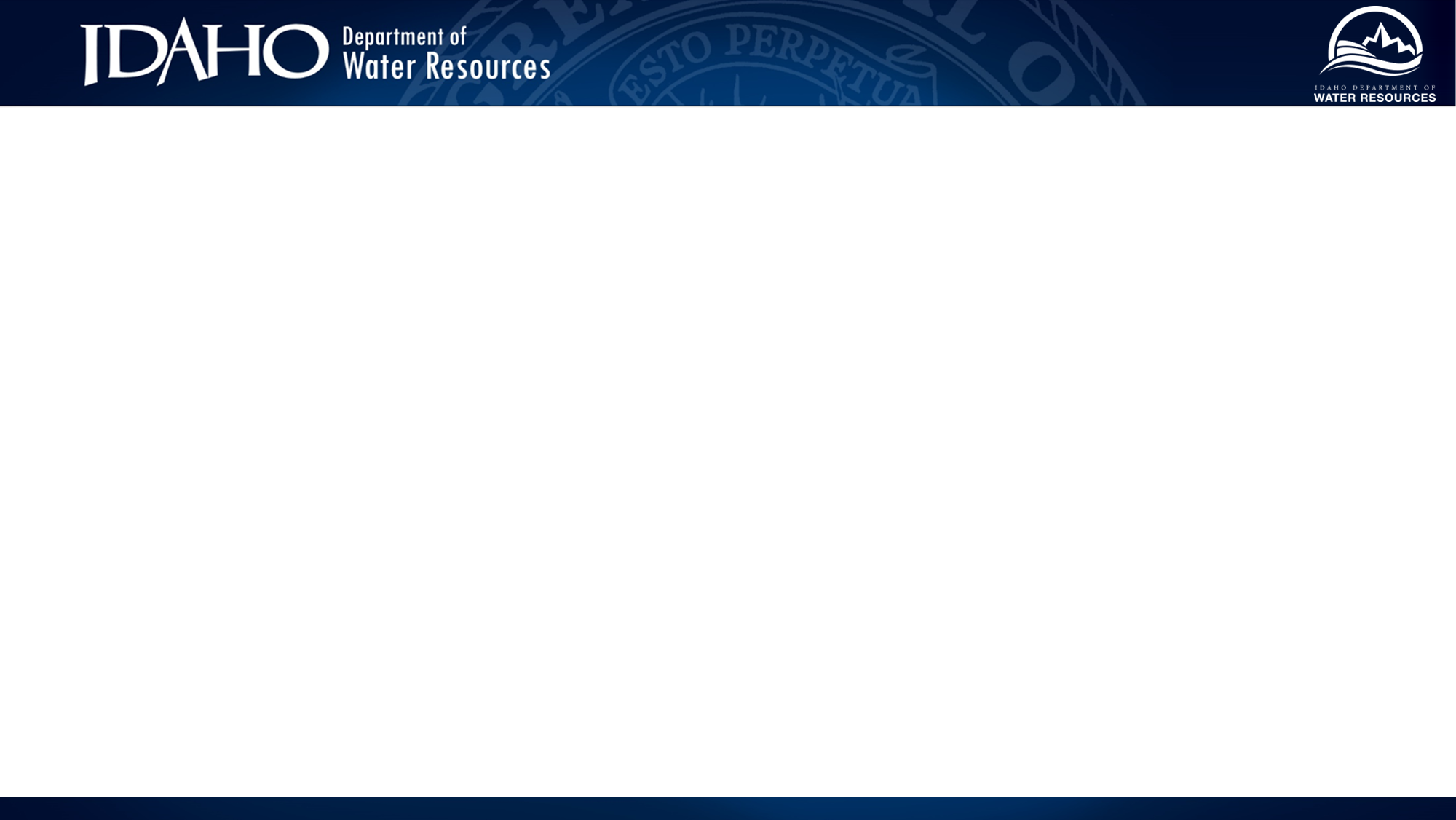 Climate Model vs ESPAM (Modflow)
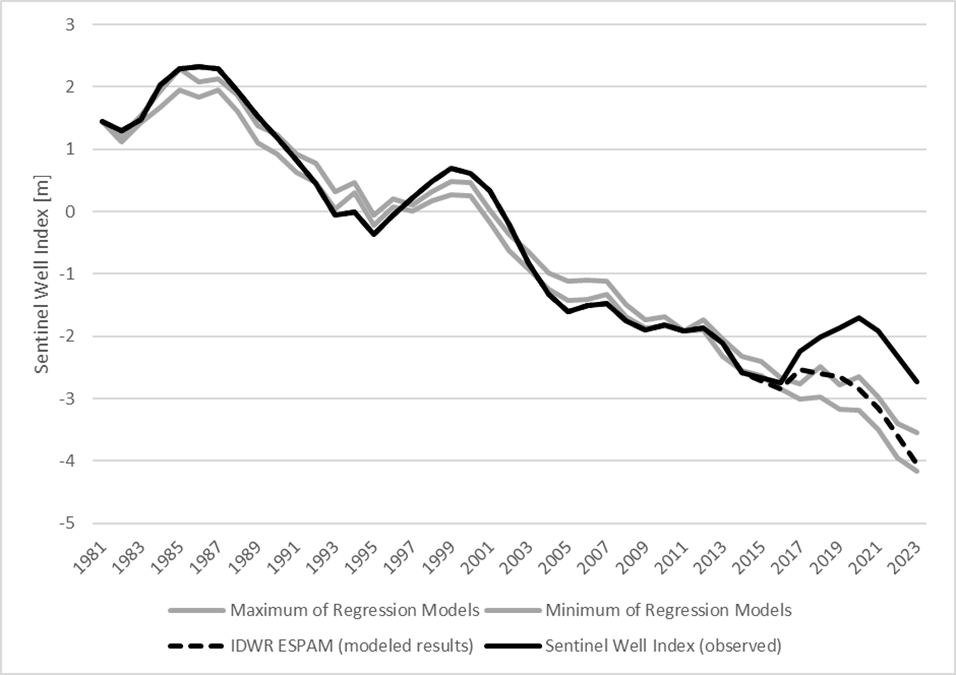 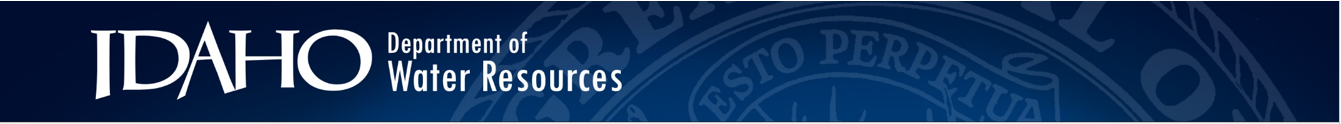 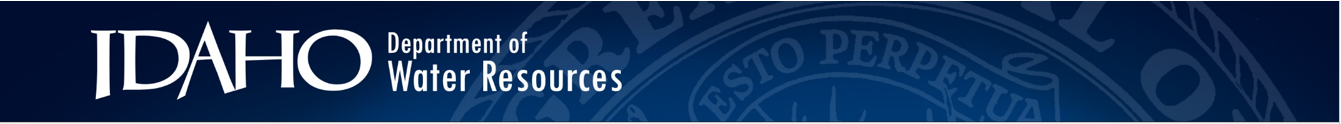 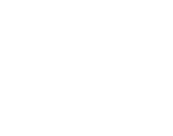 History of the ESPA
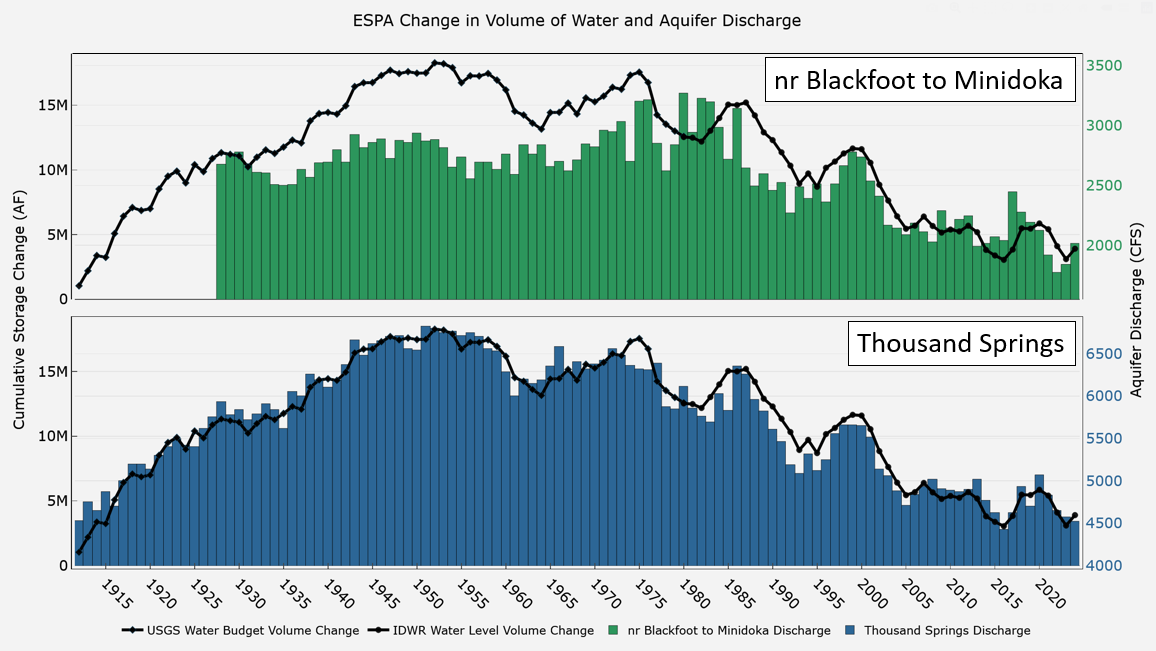 Groundwater Development Period
Surface Water Efficiency Increases
Surface Water Development Period
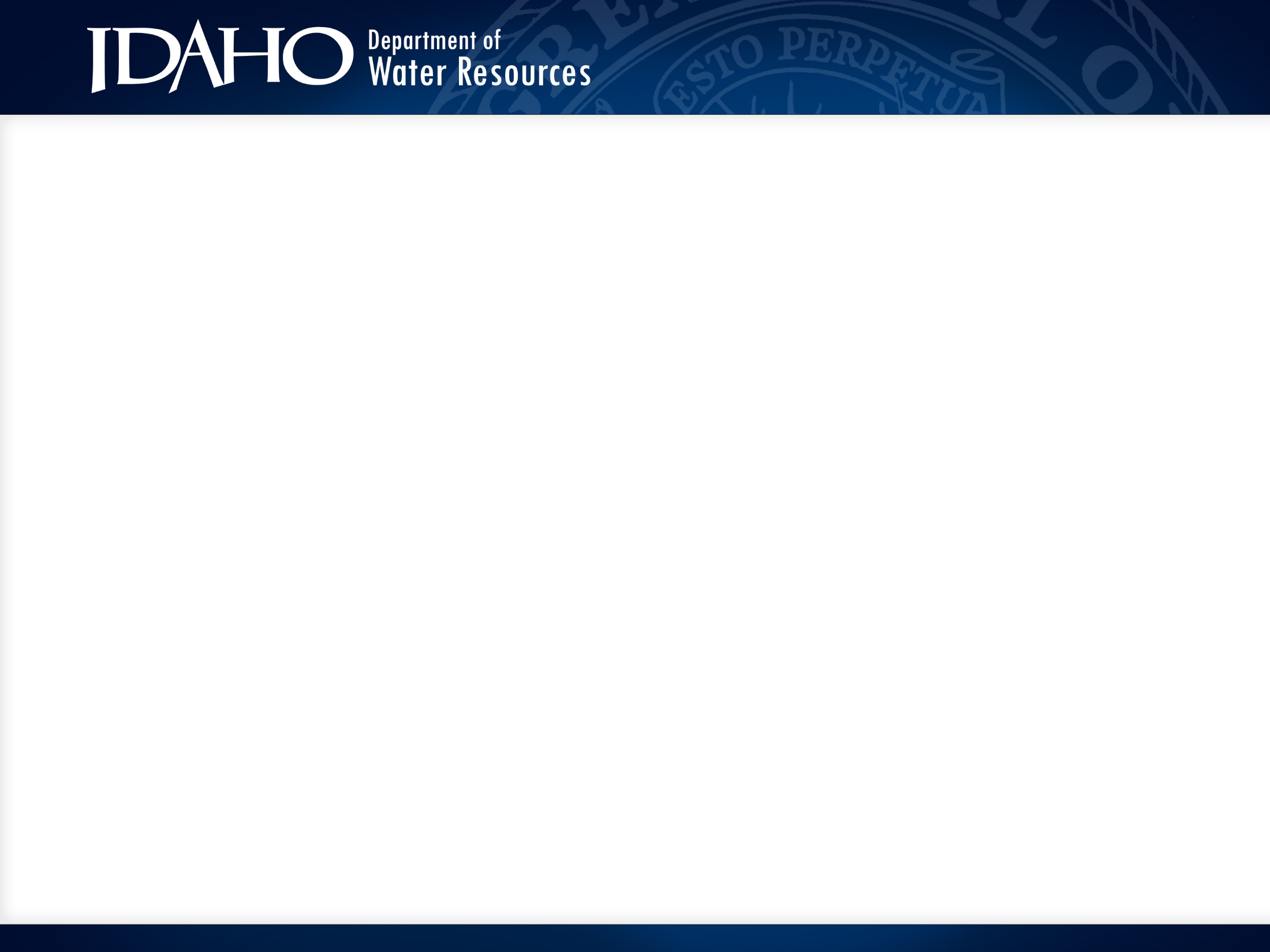 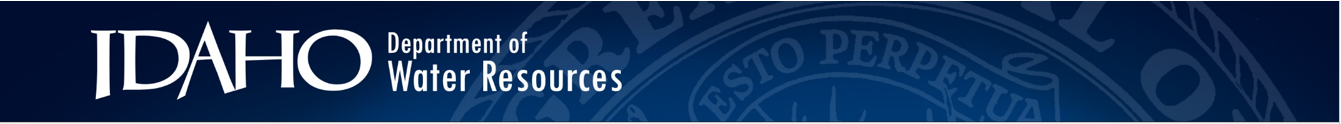 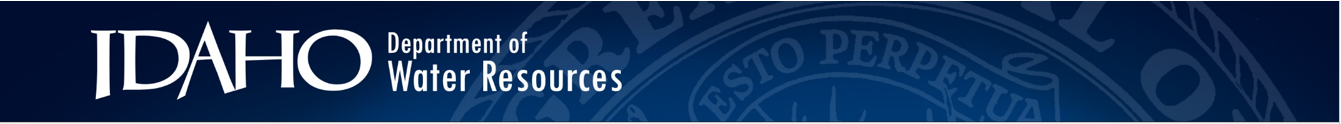 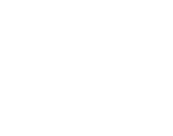 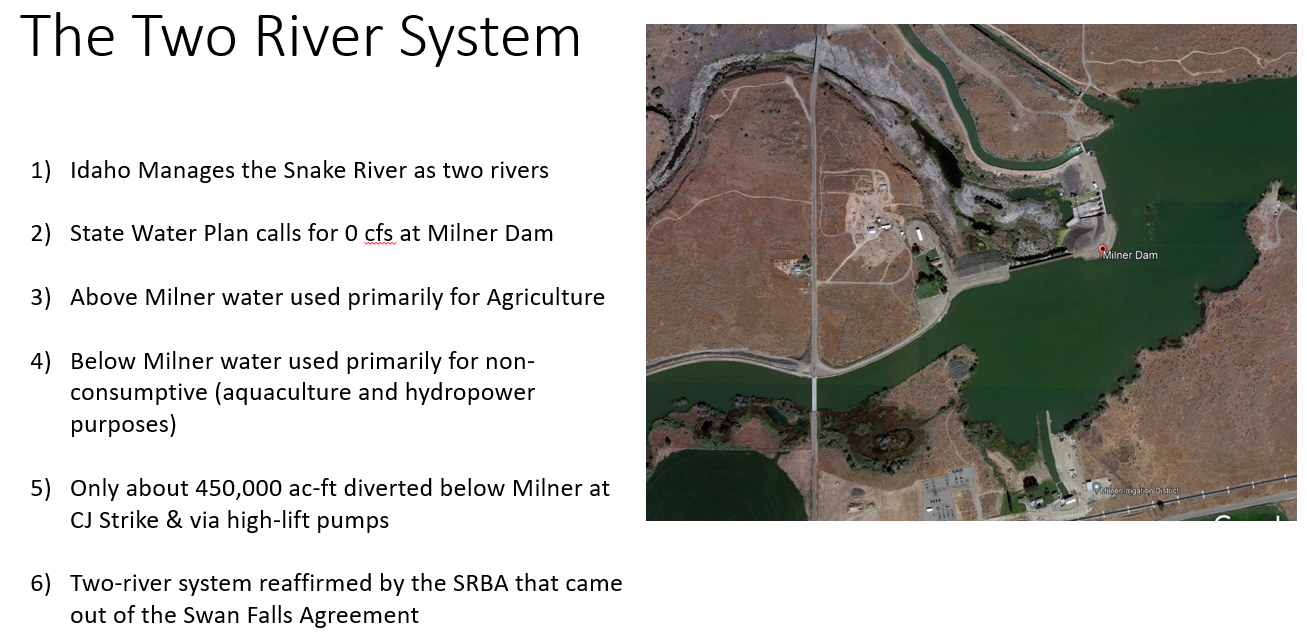 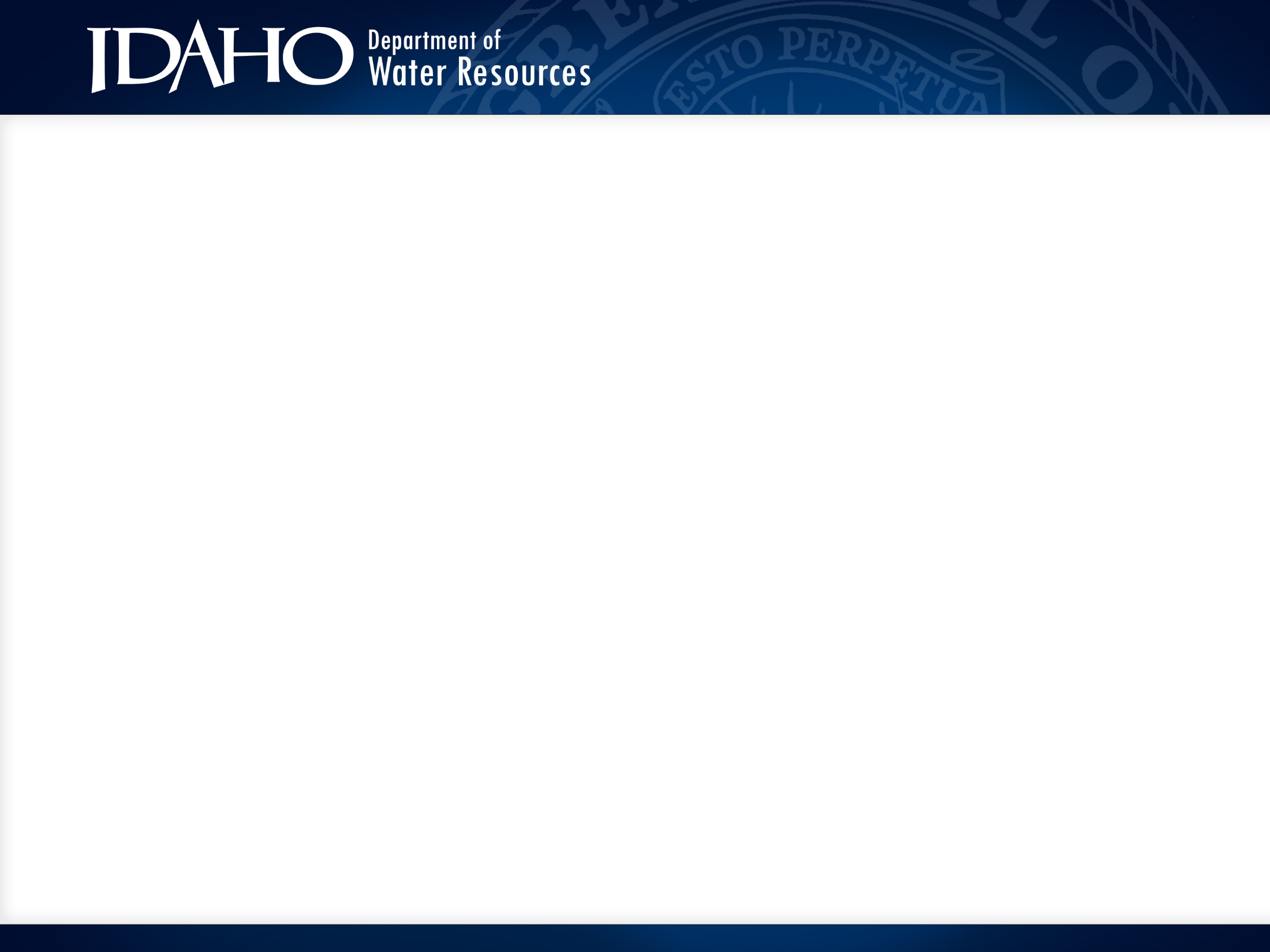 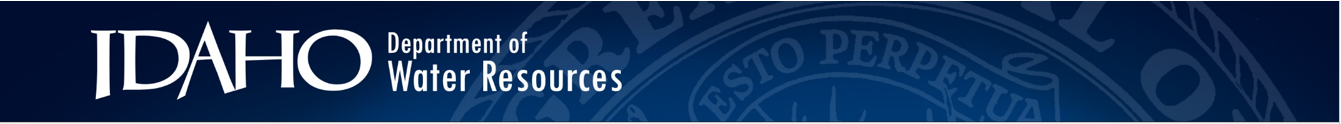 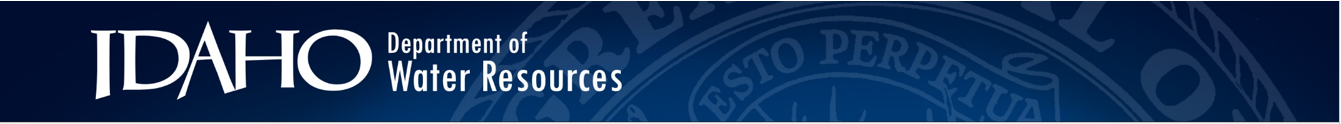 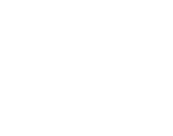 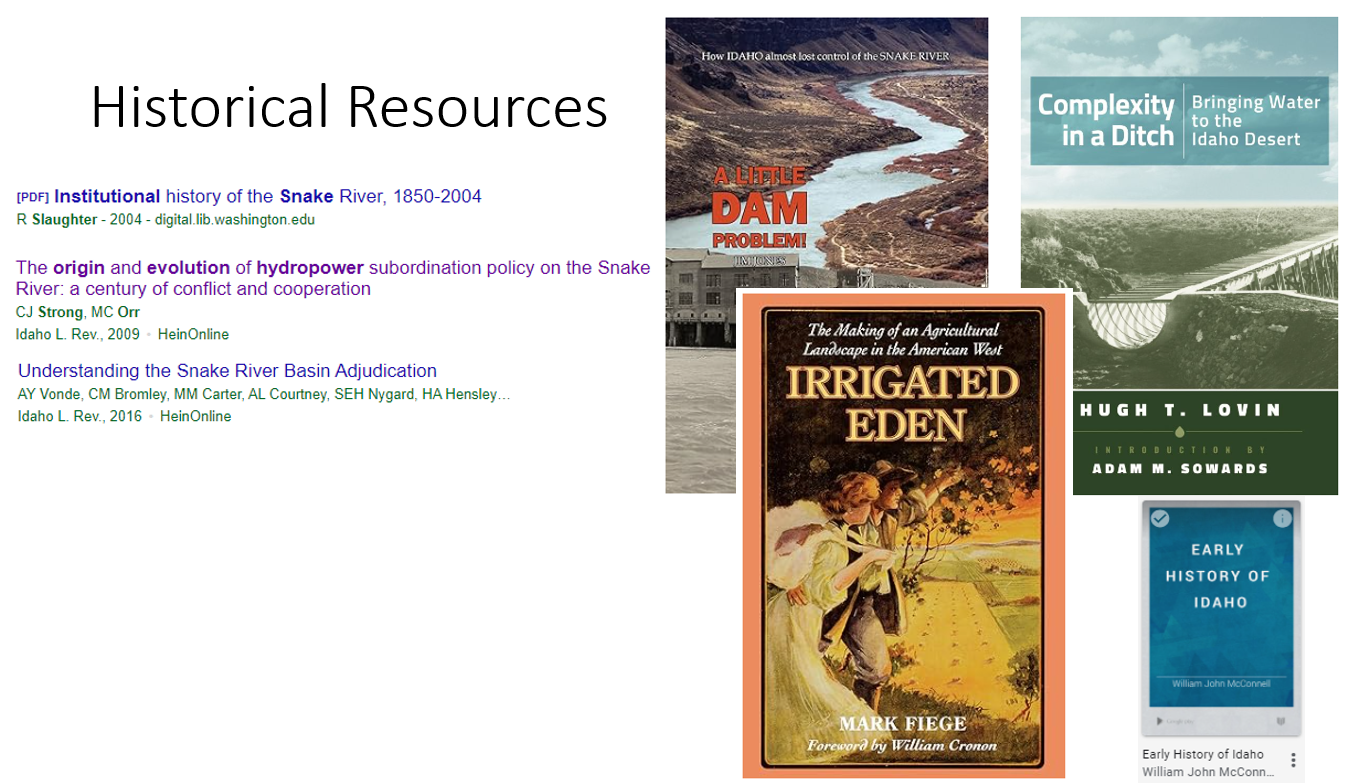 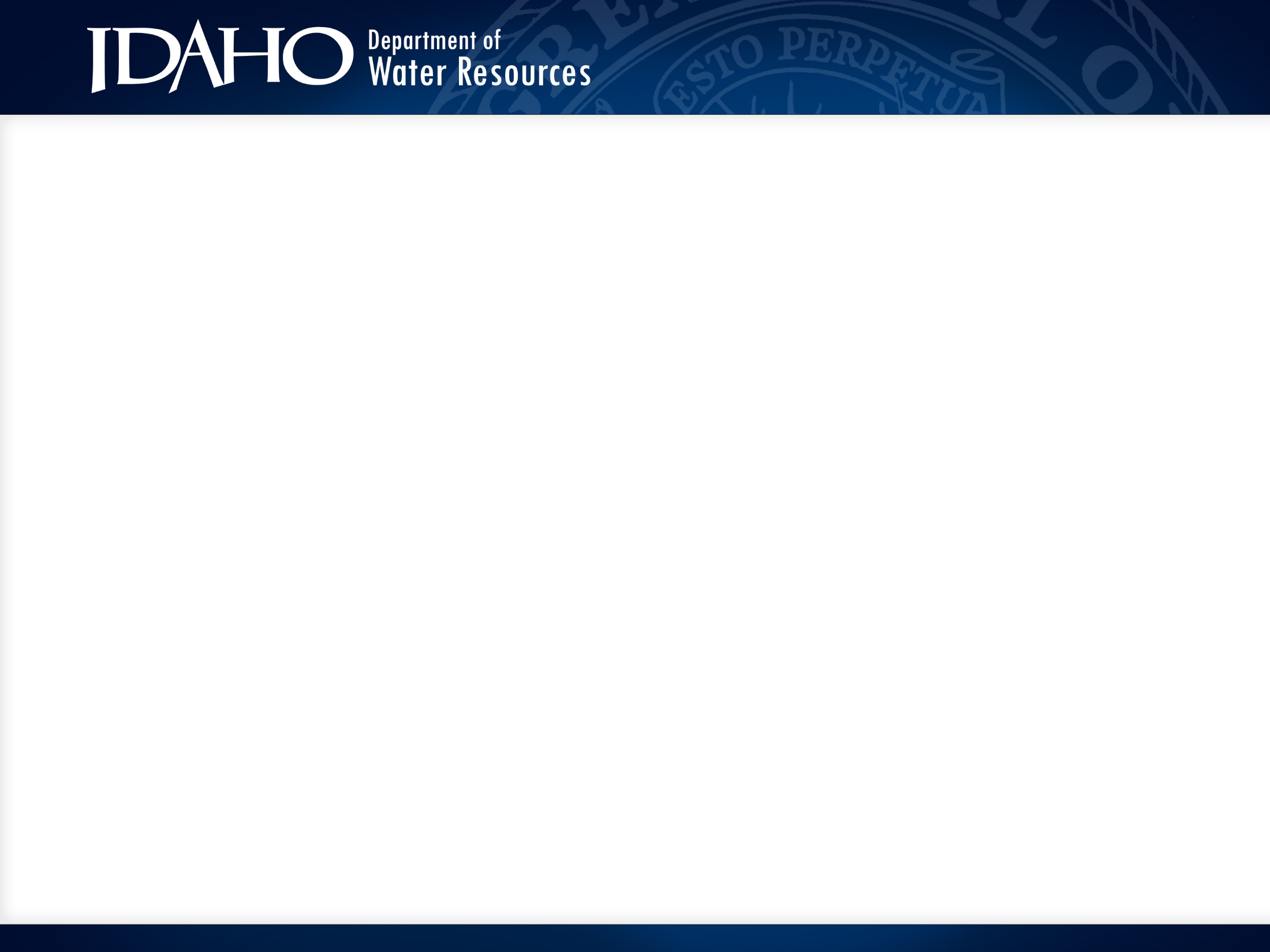 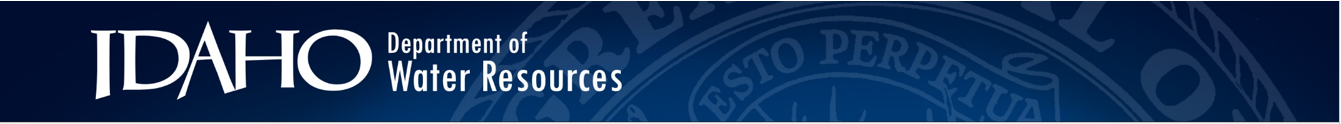 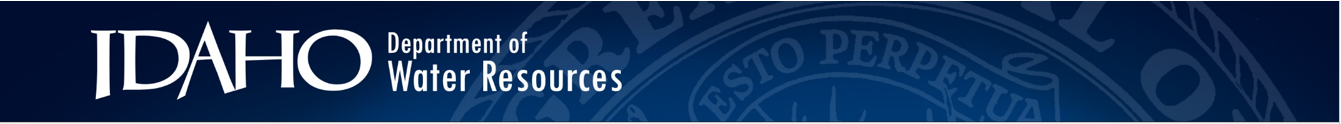 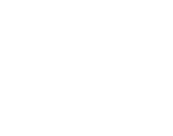 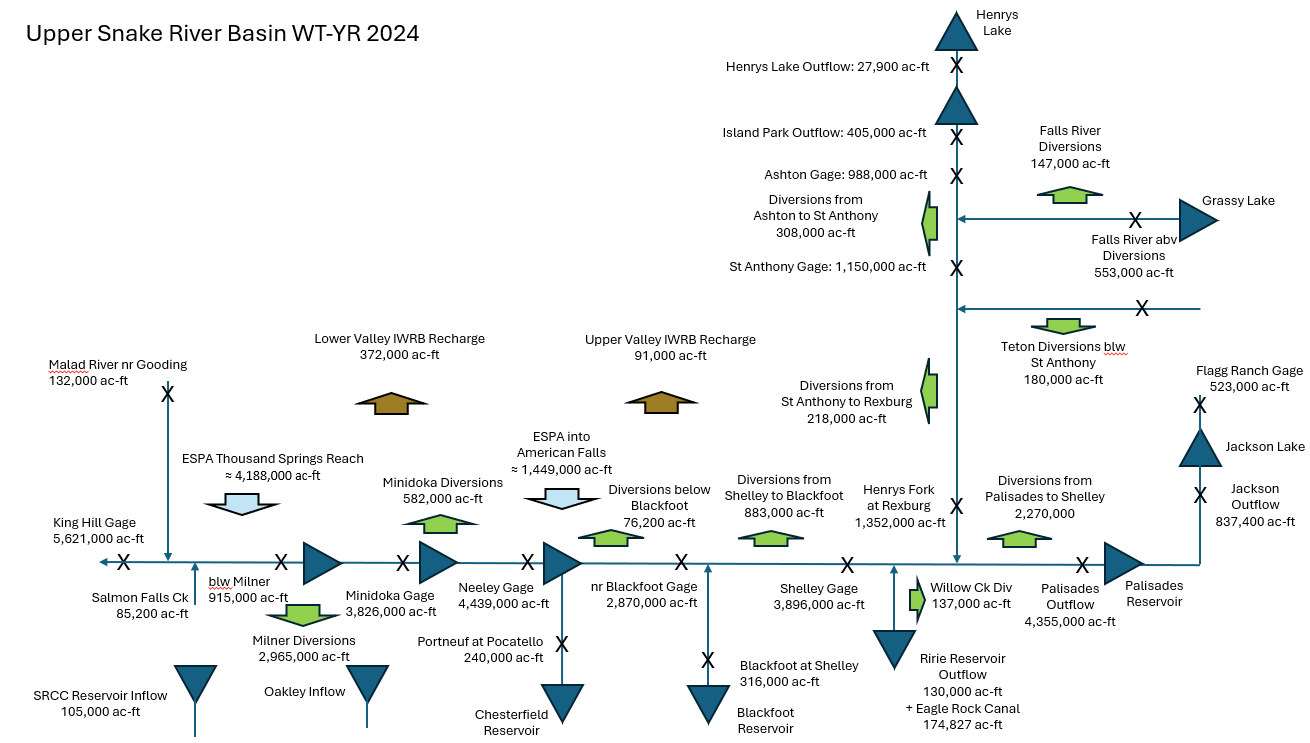 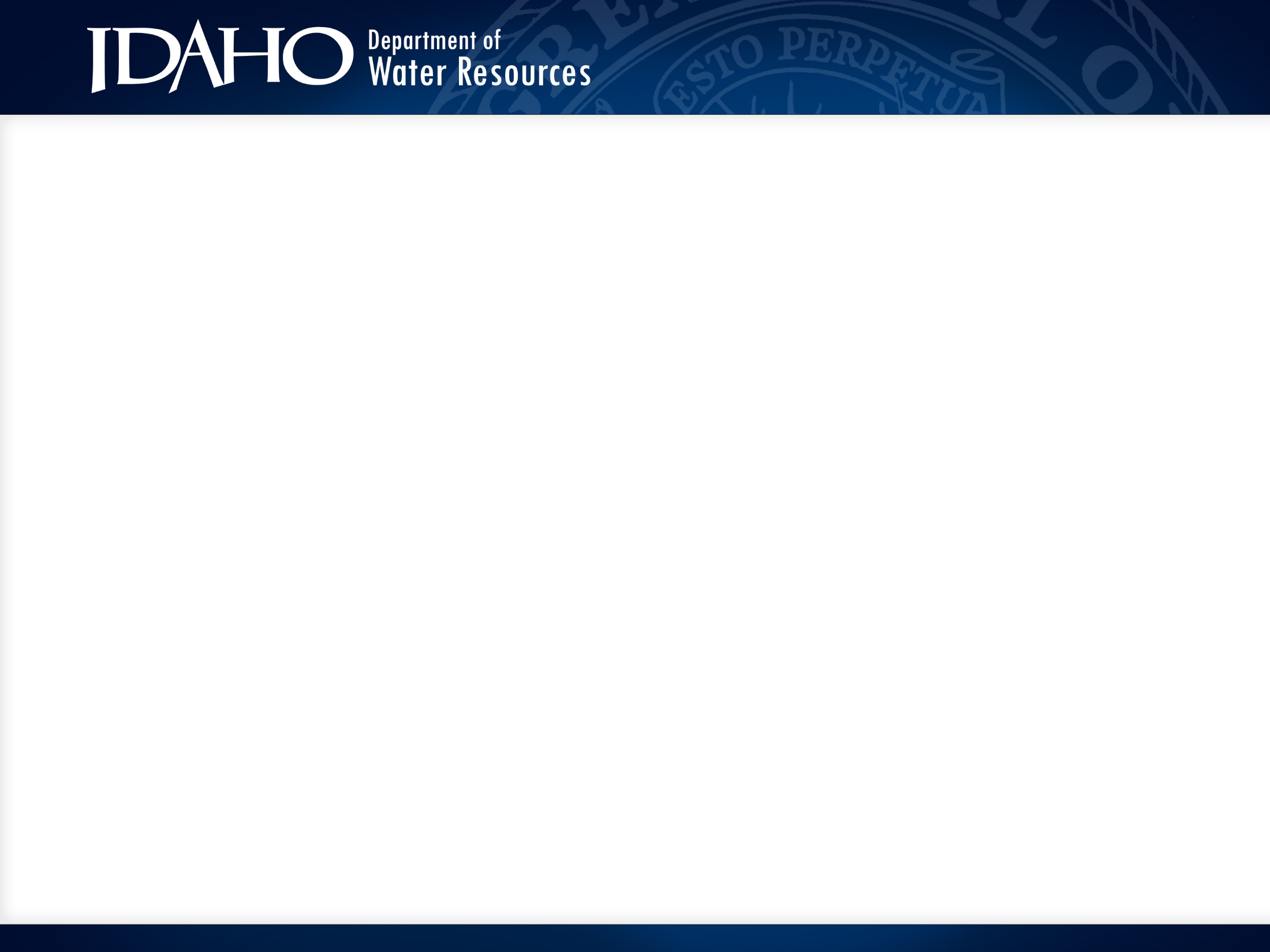 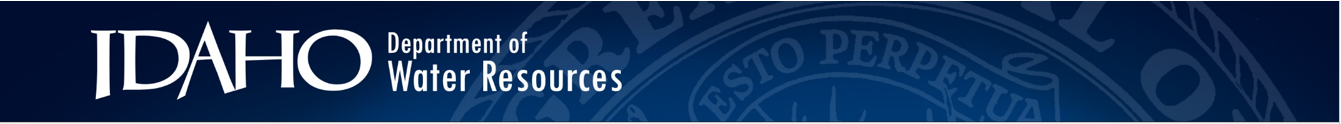 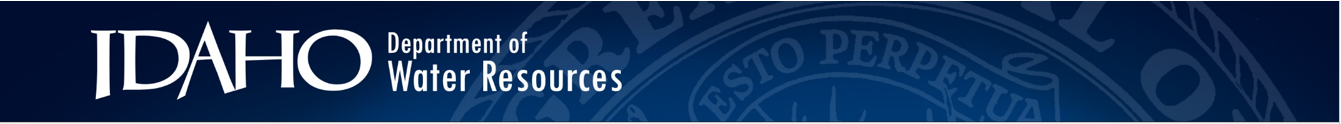 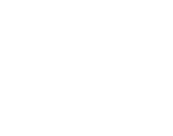 Milner to Murphy
ESPA Estimate (ac-ft)
+5,621,000	ac-ft, Snake River at King Hill
-911,000	ac-ft, Milner Dam
-211,000	ac-ft, TFCC Returns
-36,100	ac-ft, NSCC Returns
-85,200	ac-ft, Rock Creek
-58,200	ac-ft, Salmon Falls Creek
-132,000	ac-ft, Malad River nr Gooding
	(does not appear to contain flood control)

4,188,000 	ac-ft, discharge from ESPA (5,770 cfs)
1,434,000	ac-ft, surface water returns
Malad River nr Gooding
132,000 ac-ft
X
Upper Malad
8.3 MW
Thousand Springs Hydro
6.8 MW
Lower Malad
13.5 MW
Water District 2
501,173 ac-ft
Lower Salmon Falls Dam
60.0 MW
4,585,000 ac-ft
Upper Salmon Falls Dam
34.5 MW
Shoshone Falls Hydro
14.7 MW
Twin Falls Hydro
52.9 MW
King Hill
5,621,000 ac-ft
X
Malad Combined
902,000 ac-ft
X
X
Rock Creek
85,200 ac-ft
Snake River nr Murphy
Blw Swan Falls Dam
5,692,000 ac-ft
Swan Falls Dam
27.2 MW
Bliss Dam
75.0 MW
5,501,000 ac-ft
Snake River nr Buhl
2,124,000 ac-ft
Snake River blw
Milner Dam
59.4 MW
915,000 ac-ft
(30,300 Winter Bypass)
(669,000 flood control)
(216,000 IPCO storage &
USBR flow augmentation)
Salmon Falls Creek
85,200 ac-ft
CJ Strike Dam
82.8 MW
5,614,000 ac-ft
Bruneau River
281,000 ac-ft
TFCC & NSCC Returns
247,000 ac-ft
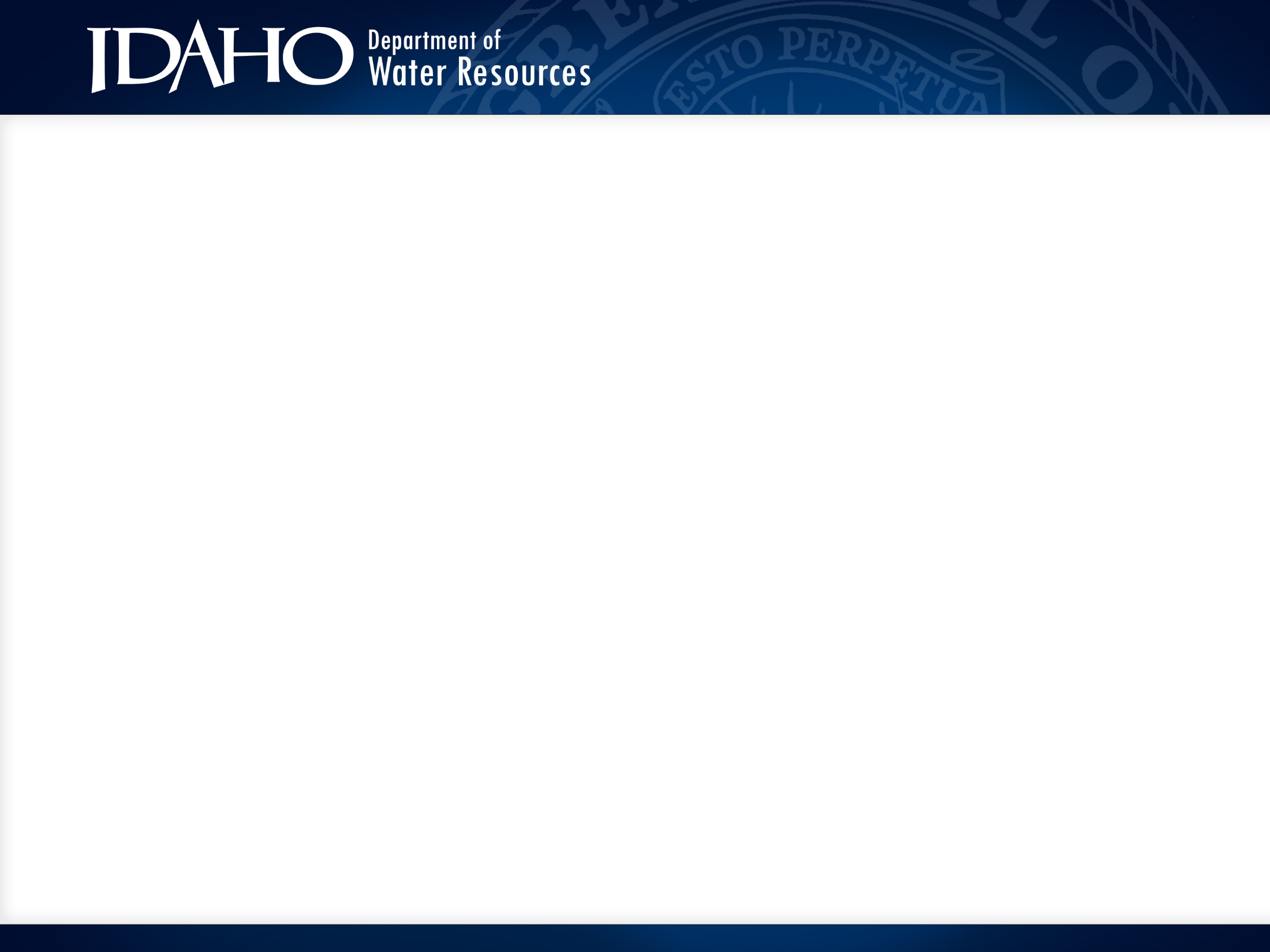 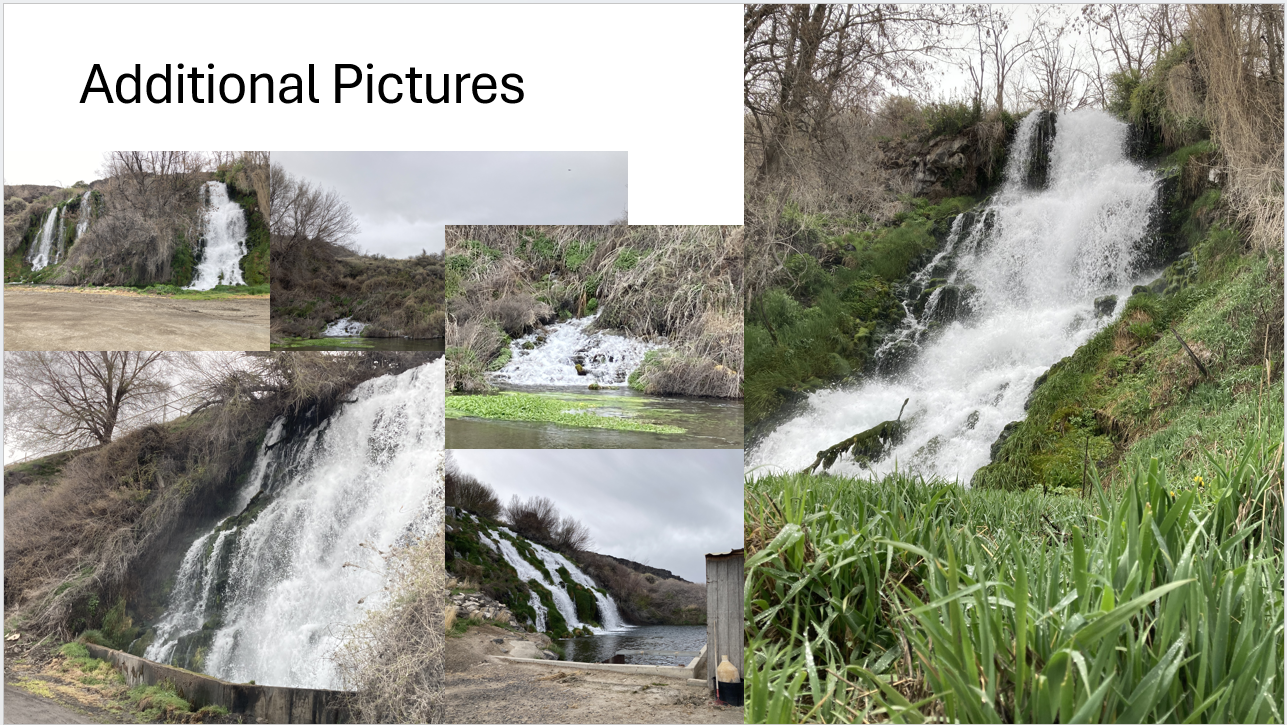 Additional Pictures
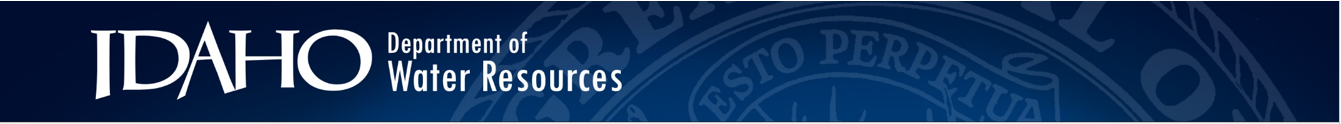 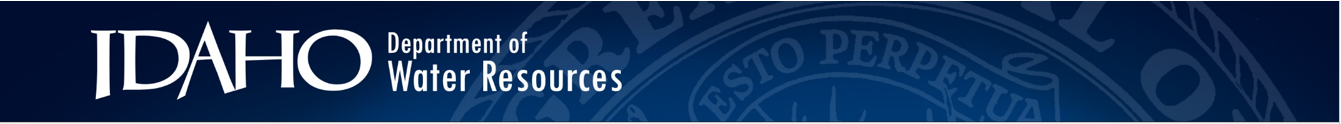 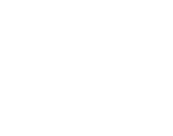 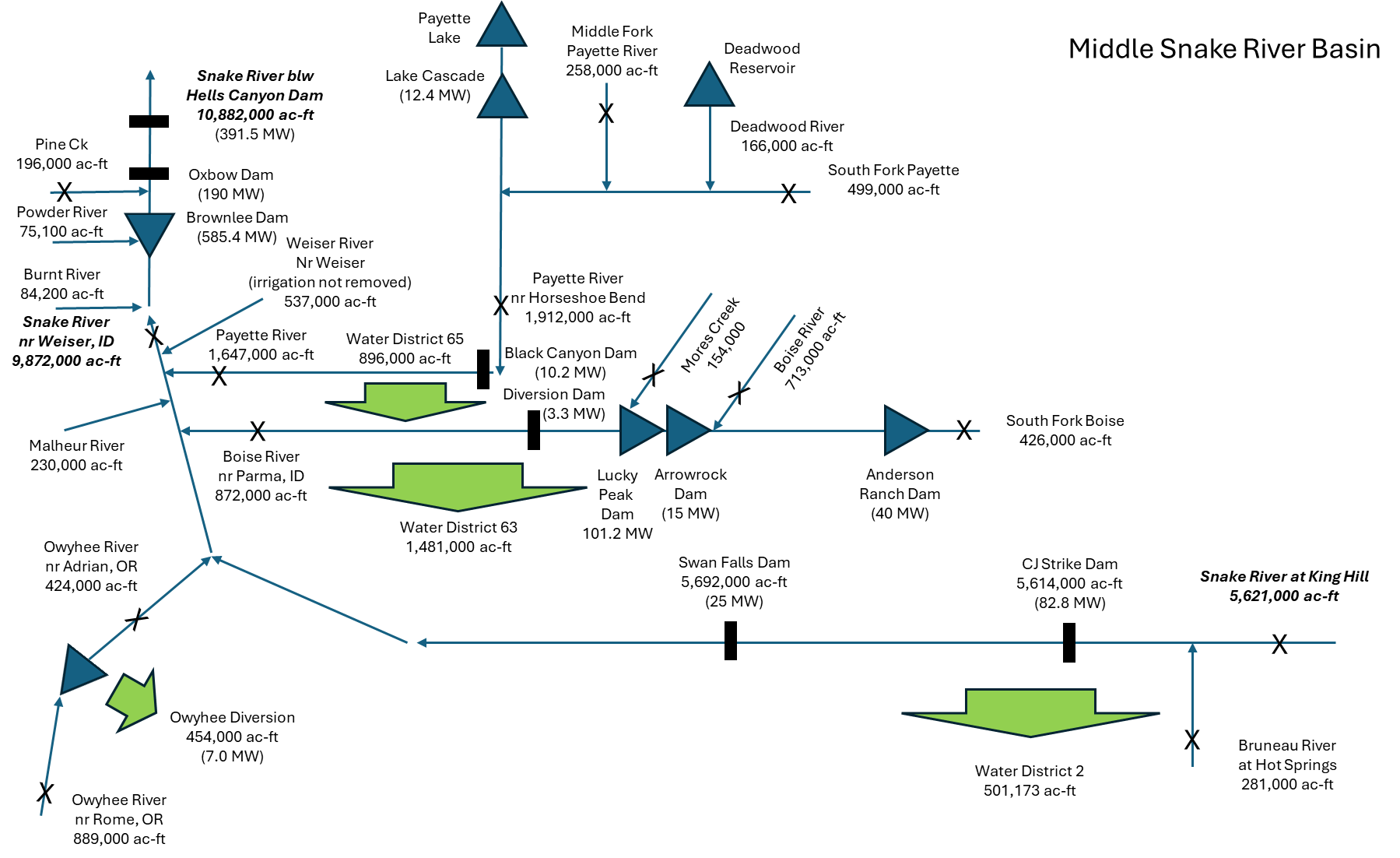 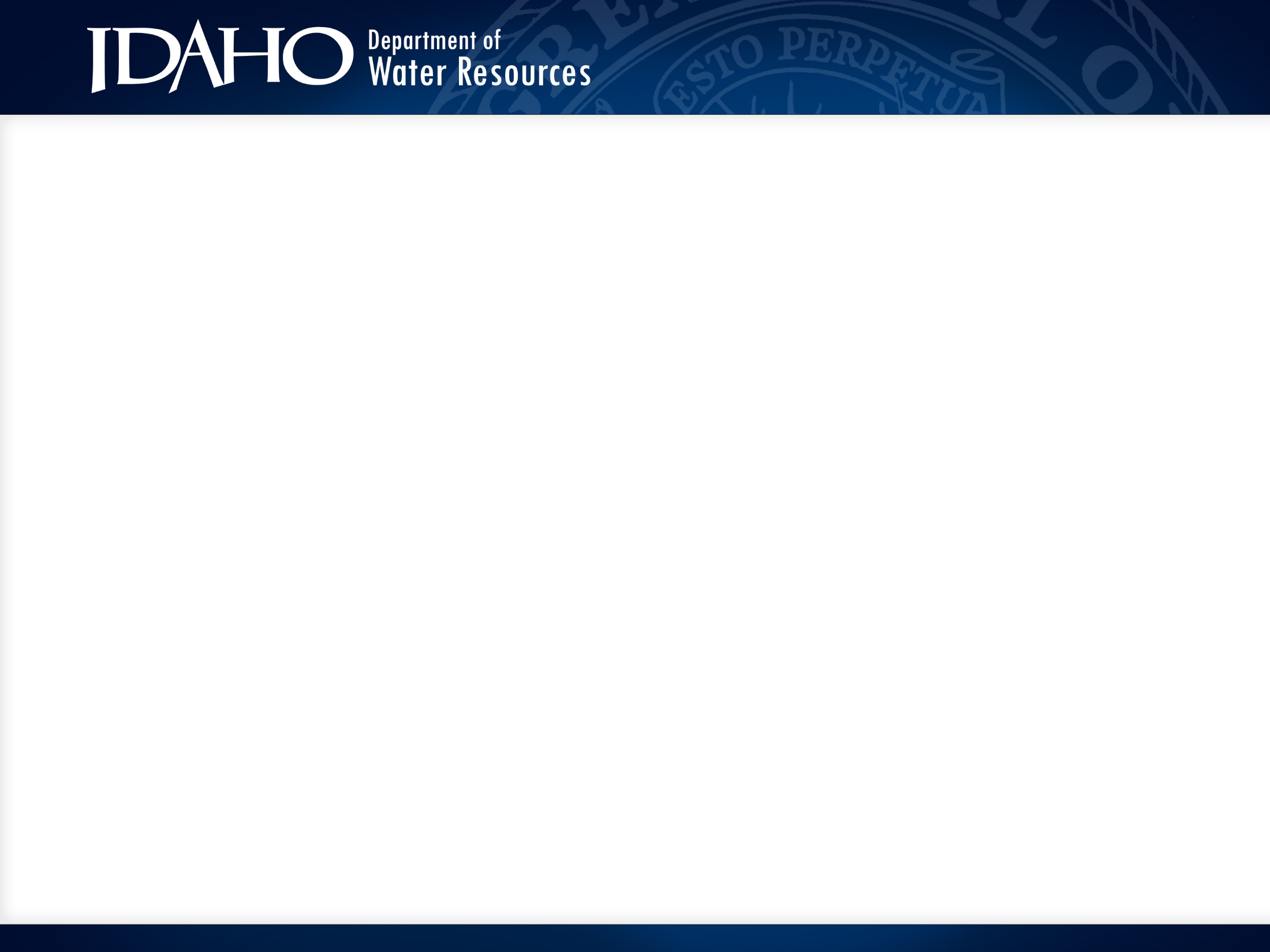 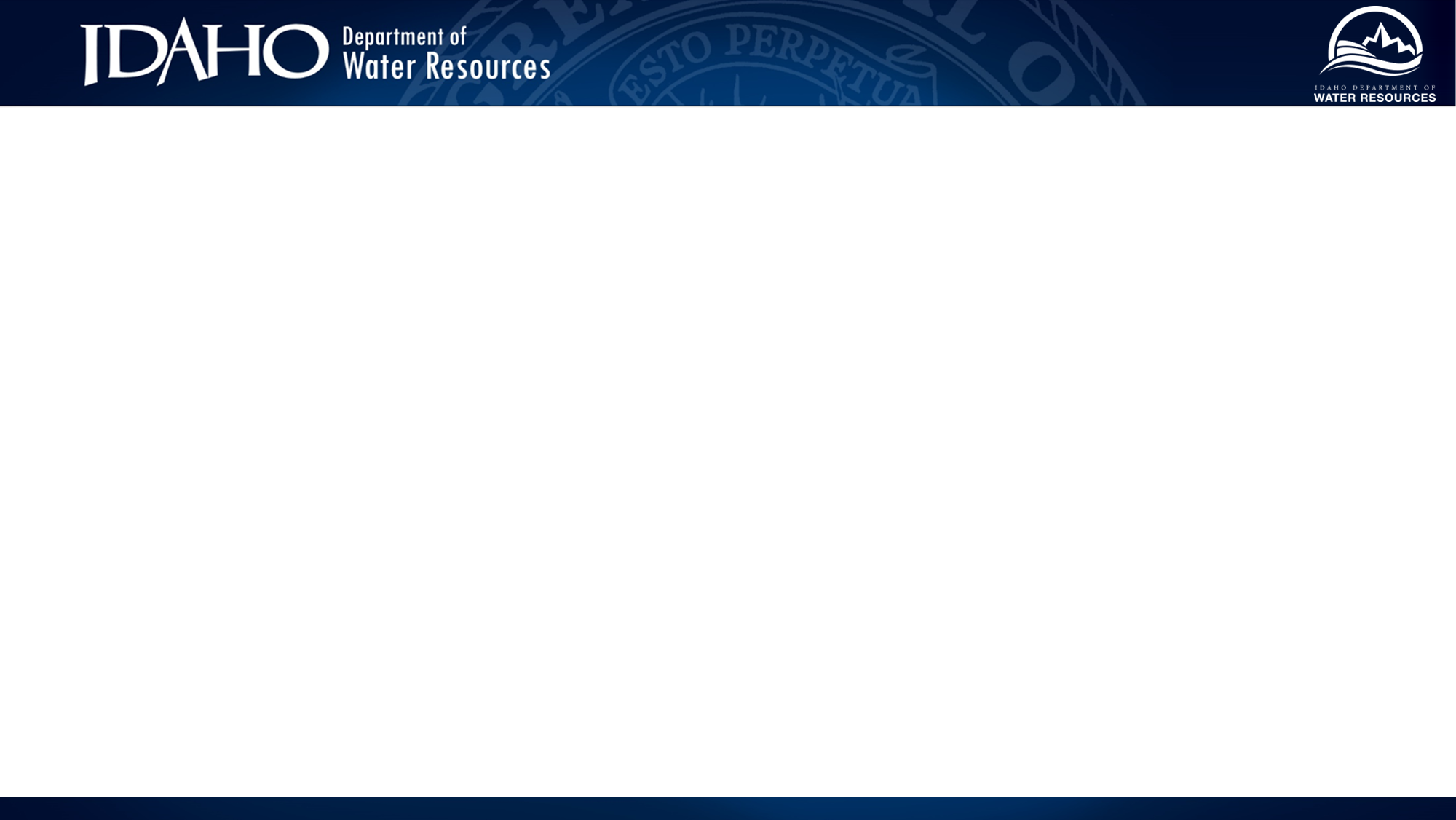 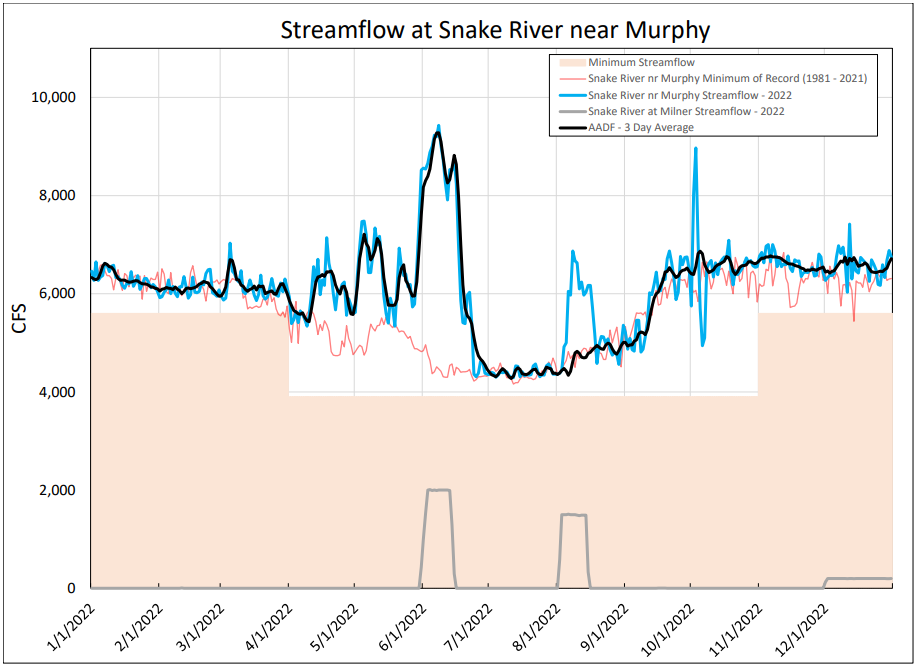 Provided by 
Ethan Geisler at IDWR
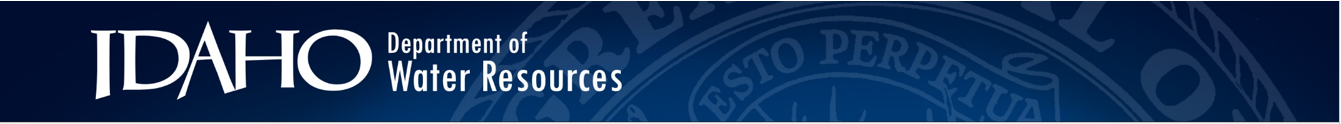 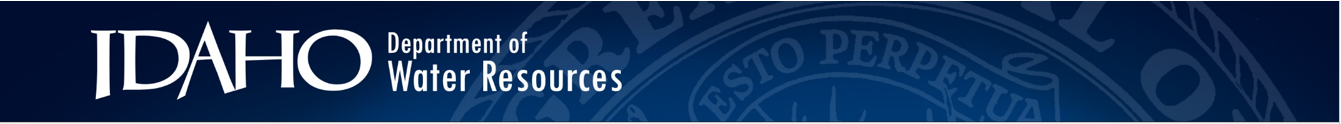 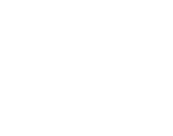 Additional Impacts of the 2015 Agreement
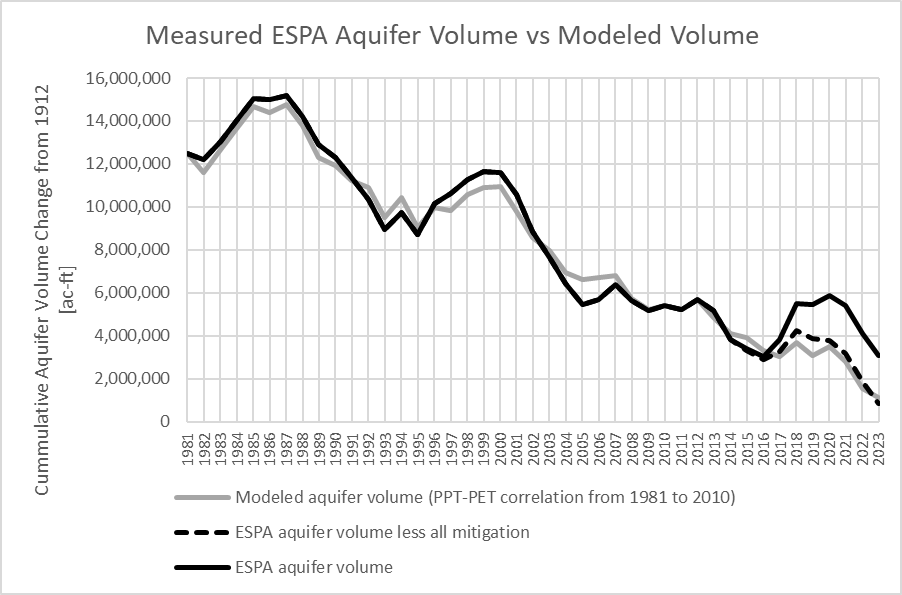 Swan Falls Minimum Streamflow
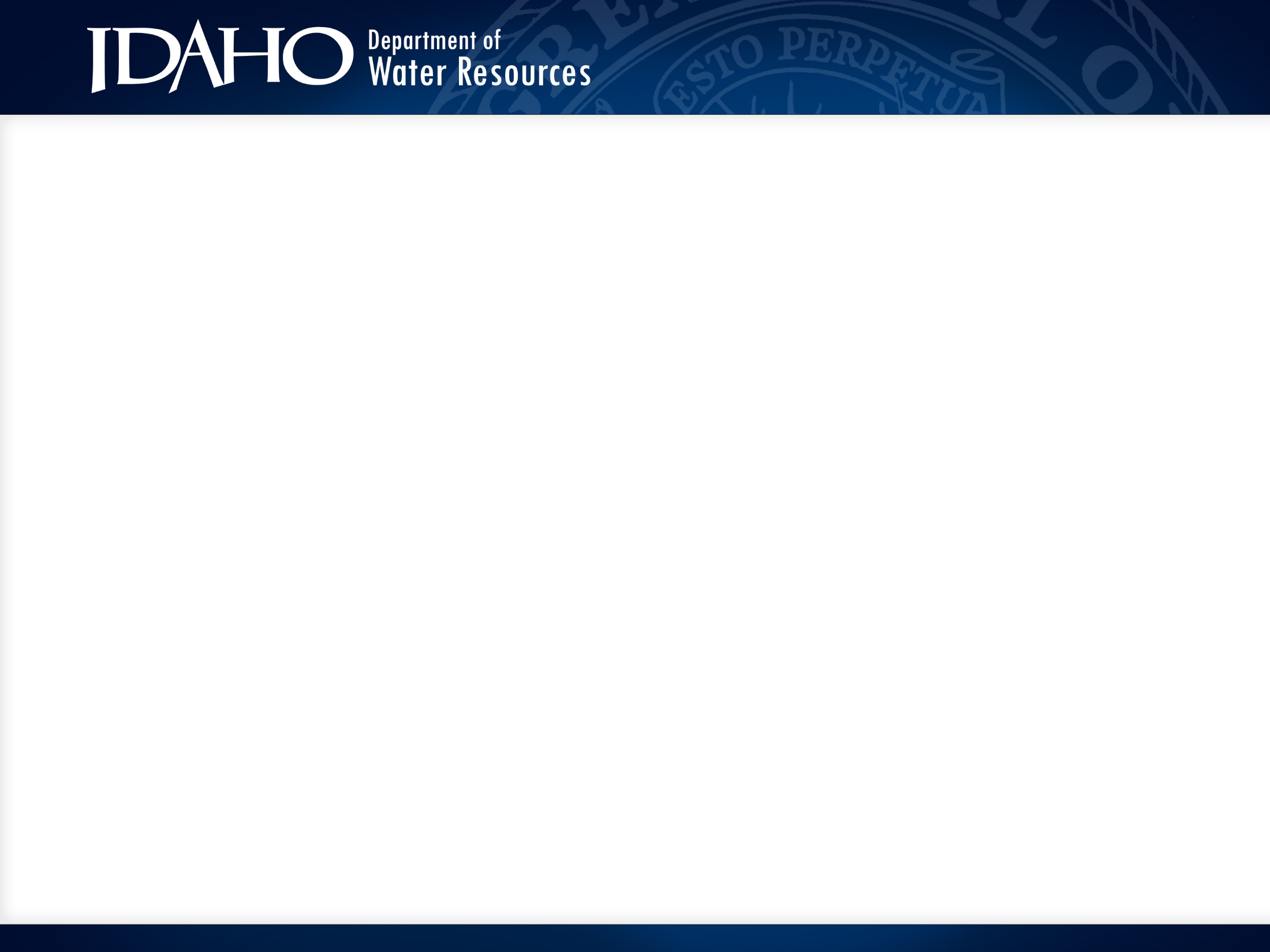 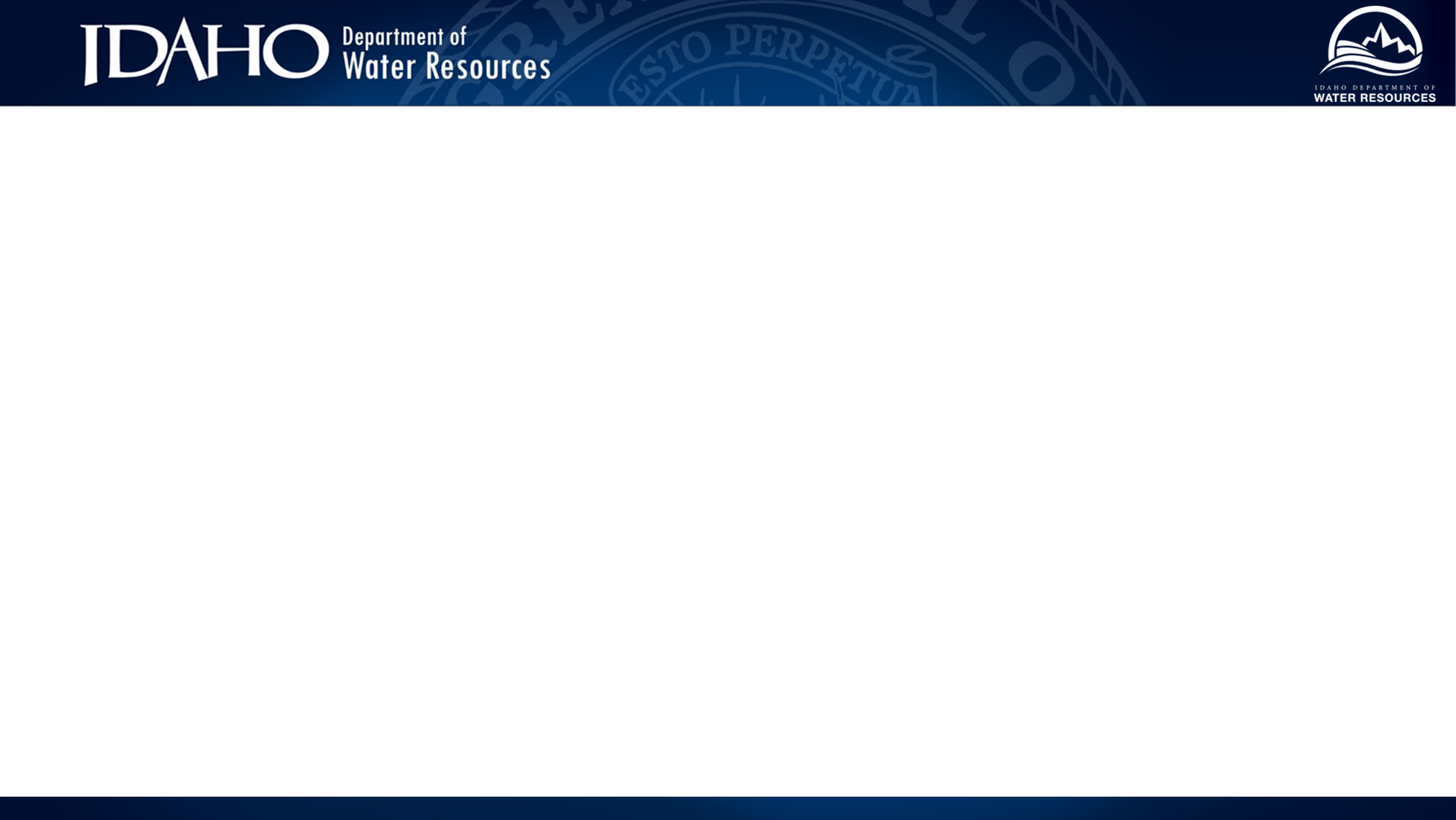 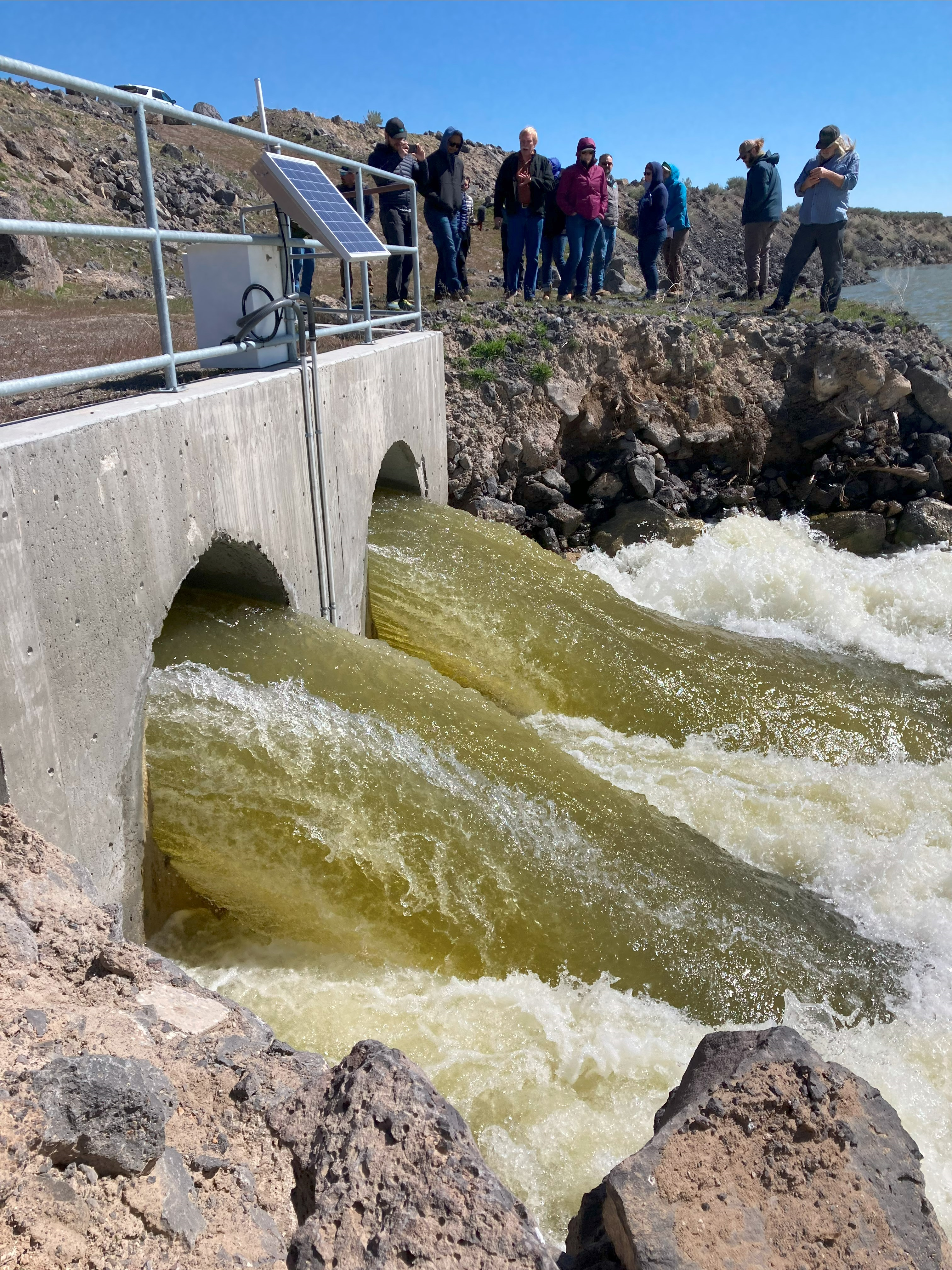 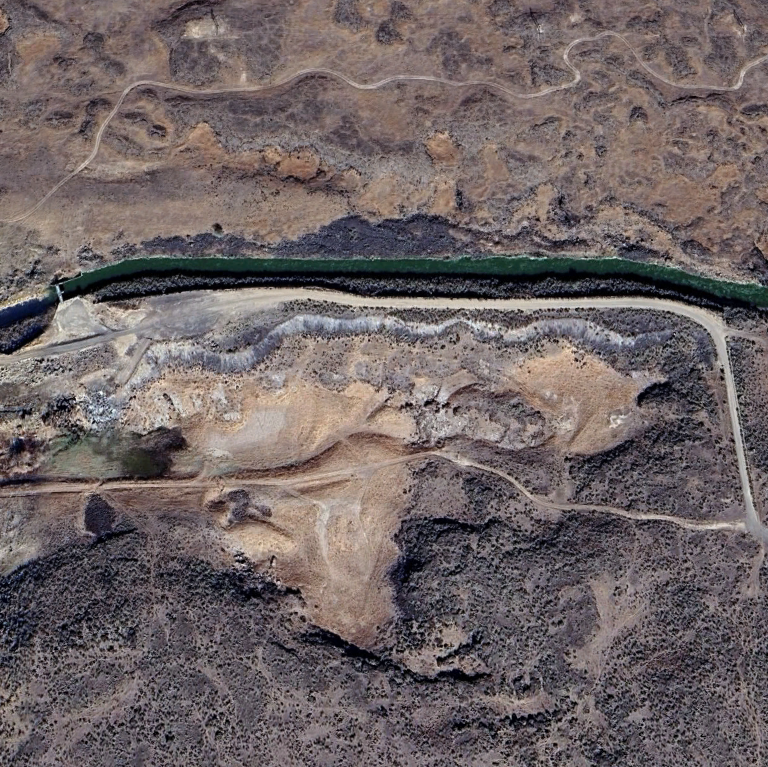 Questions?
Contact:

David Hoekema, Ph.D.
Hydrologist, IDWR
714 697-3203
David.Hoekema@idwr.Idaho.gov